從微觀的角度來看，摩擦力分解開來後，和巨觀的摩擦力圖像非常不一樣！
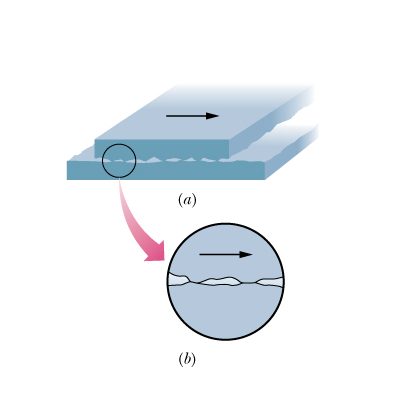 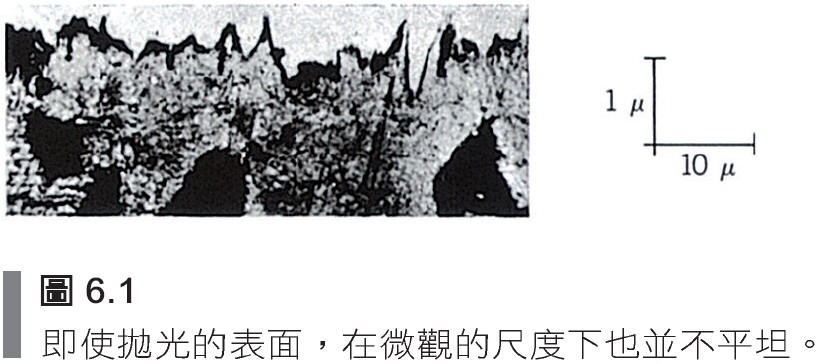 摩擦力可以分解為較基本的原子力的組合！
原子力
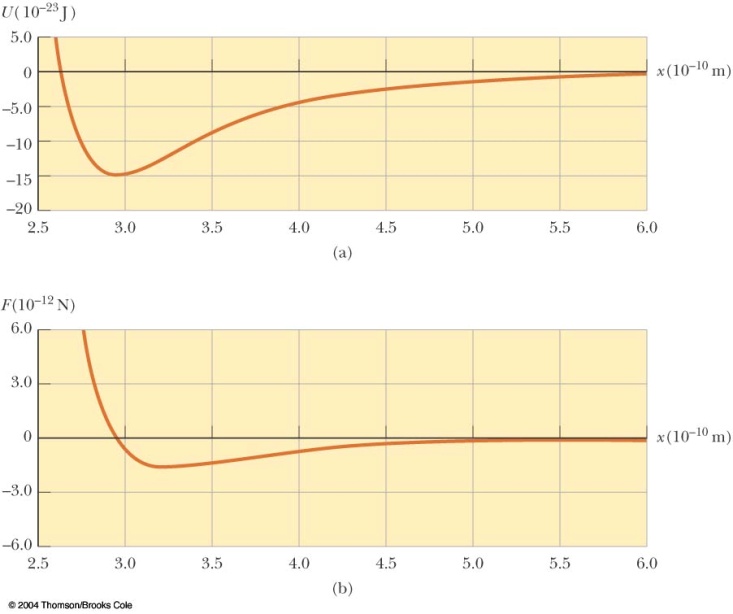 這兩個力的公式都只是近似！
電磁力
原子力又可以分解為基本的電磁力的組合！
萬有引力就不一樣！它無法再分解為其他作用力的組合！
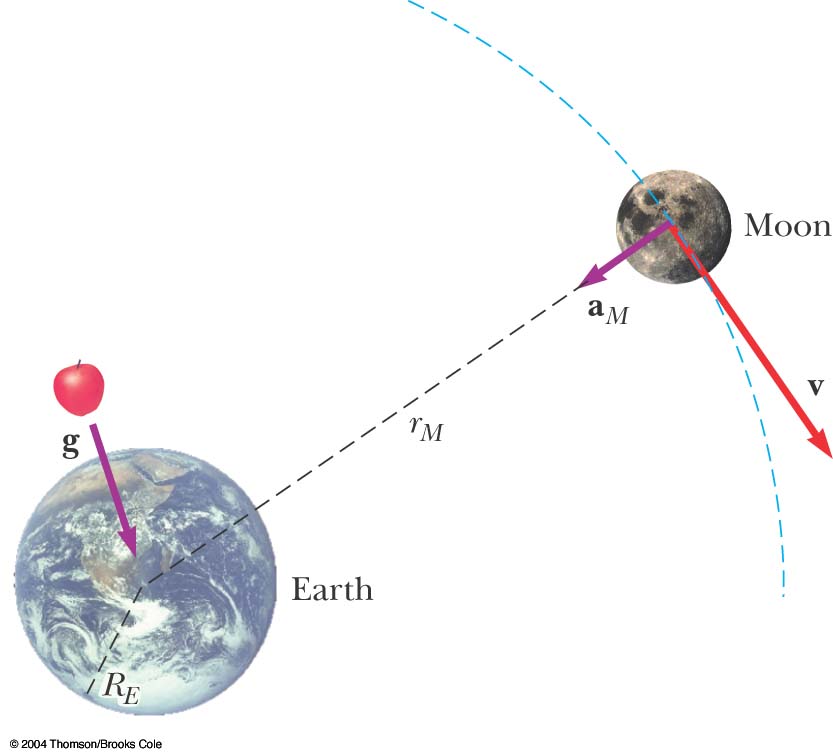 萬有引力定律卻極精確！
直到質量很大時才由廣義相對論取代。
到現在為止，廣義相對論幾乎沒有修正。
基本交互作用力！
宇宙間的所有力都可以分解為四個基本交互作用
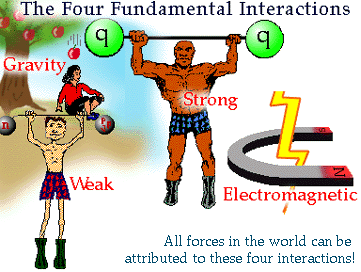 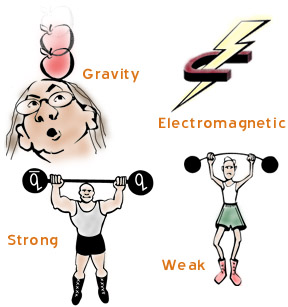 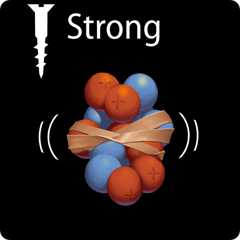 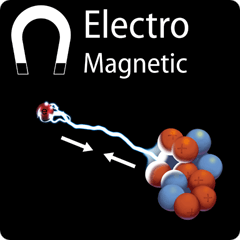 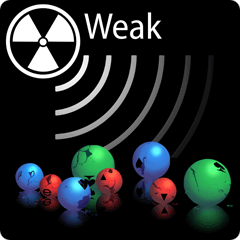 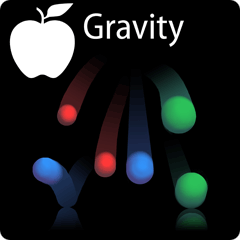 核力或強作用力
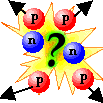 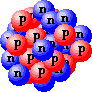 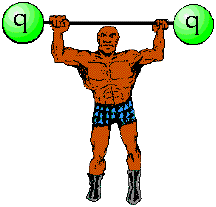 What holds them together?
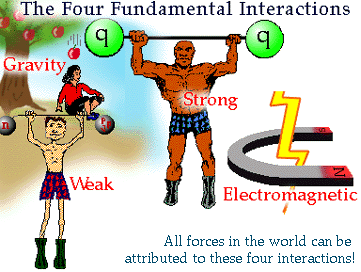 弱交互作用 Weak Interaction
衰變的交互作用：
β 衰變
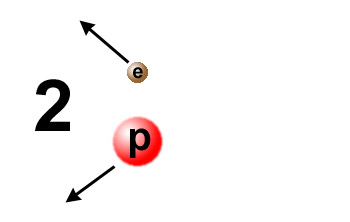 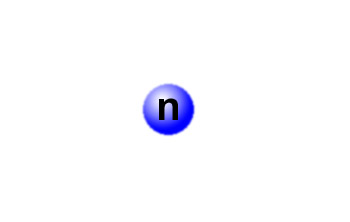 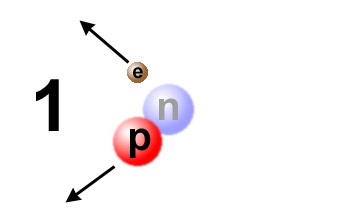 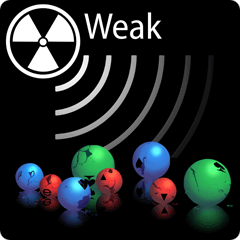 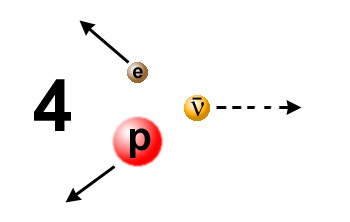 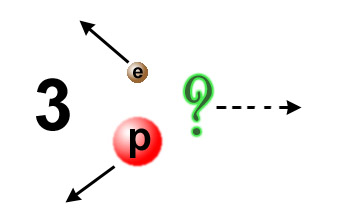 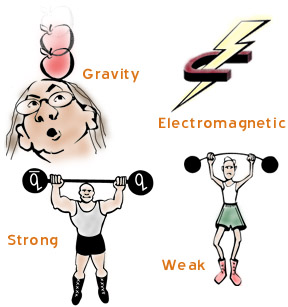 強力與弱力都有很小的範圍，因此只在微觀世界才能觀察的到！
重力太過微弱，在日常生活也只扮演有限角色！
可以說，日常自然就是電磁作用的個人秀！
電磁學 Electromagnetism
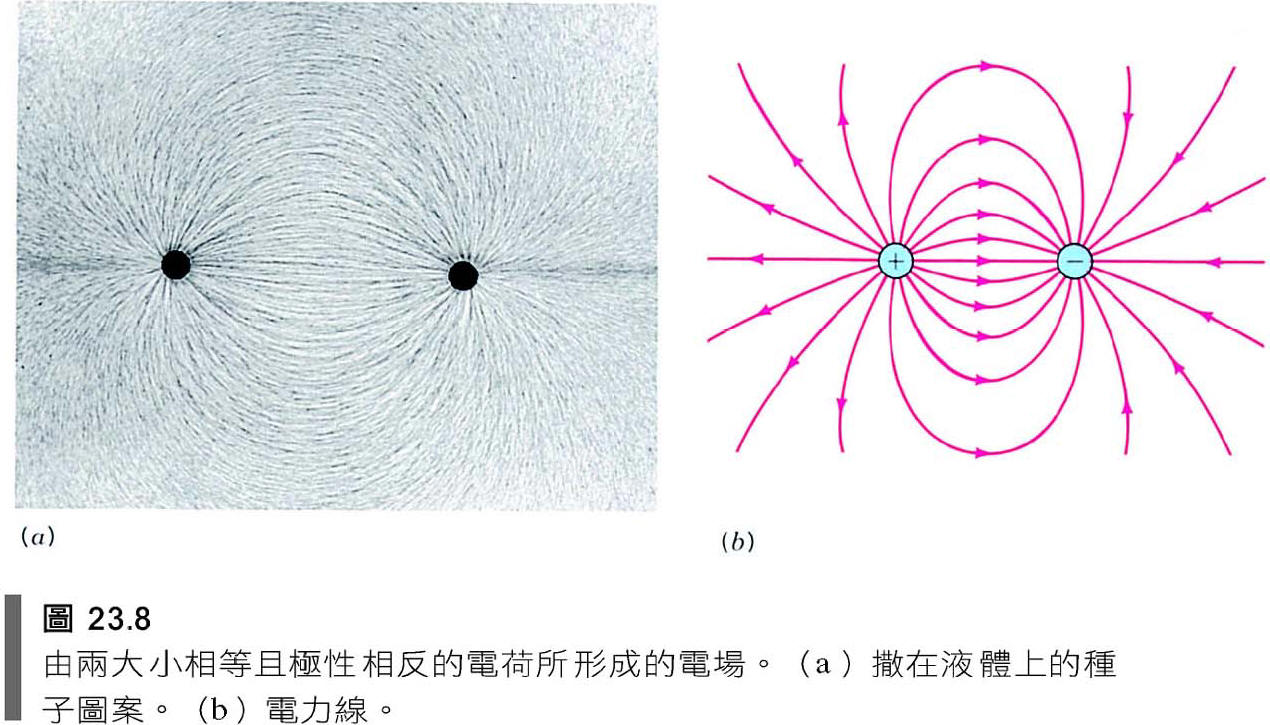 電磁作用在基本的層次是電荷與電荷之間的力。
但電磁場才是我們討論的主角（而不是電荷與電流）。
電磁場是多變數函數，偏微分會是我們主要的工具。
電磁力的基本定律：
Maxwell Equations, Finally
James Clerk Maxwell (1831-1879)
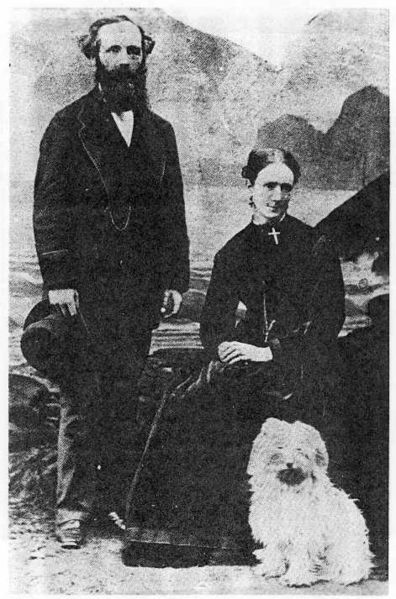 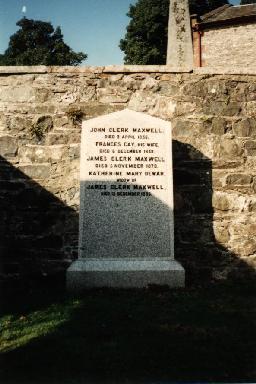 靜電學 Electrostatics
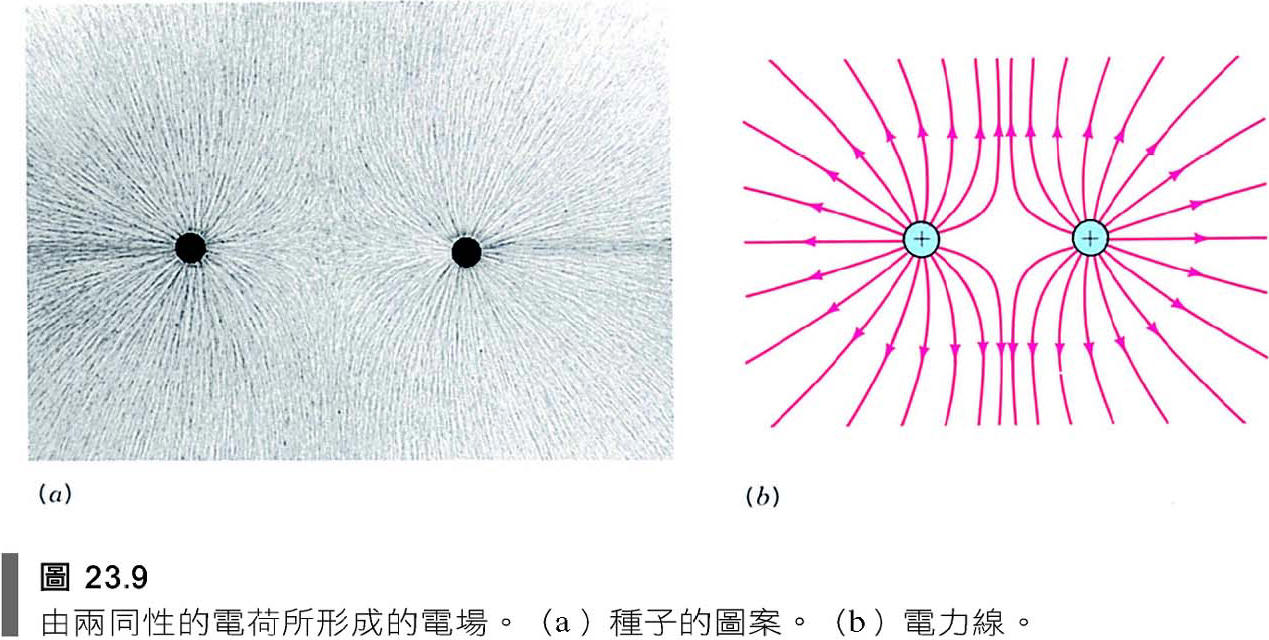 先討論與時間無關的場。
電荷與電流都是穩定而與時間無關。
靜止的粒子幾乎沒什麼可以研究！
但與時間無關的場的花樣卻已經非常特別
靜電交互作用在巨觀世界就可以很容易觀察的到！
Electricity   電力
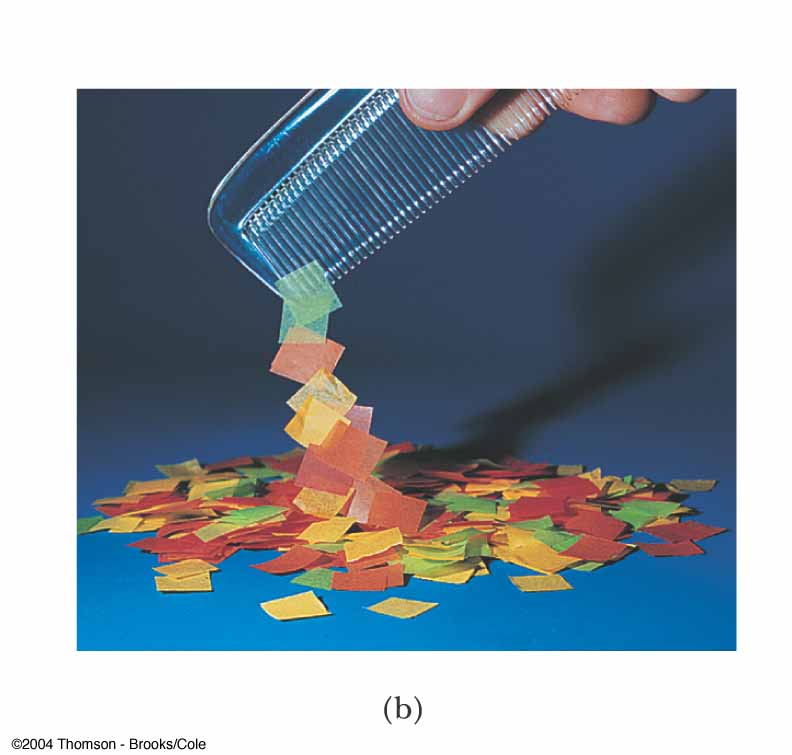 摩擦後的物體可以吸引其他較輕的物體。
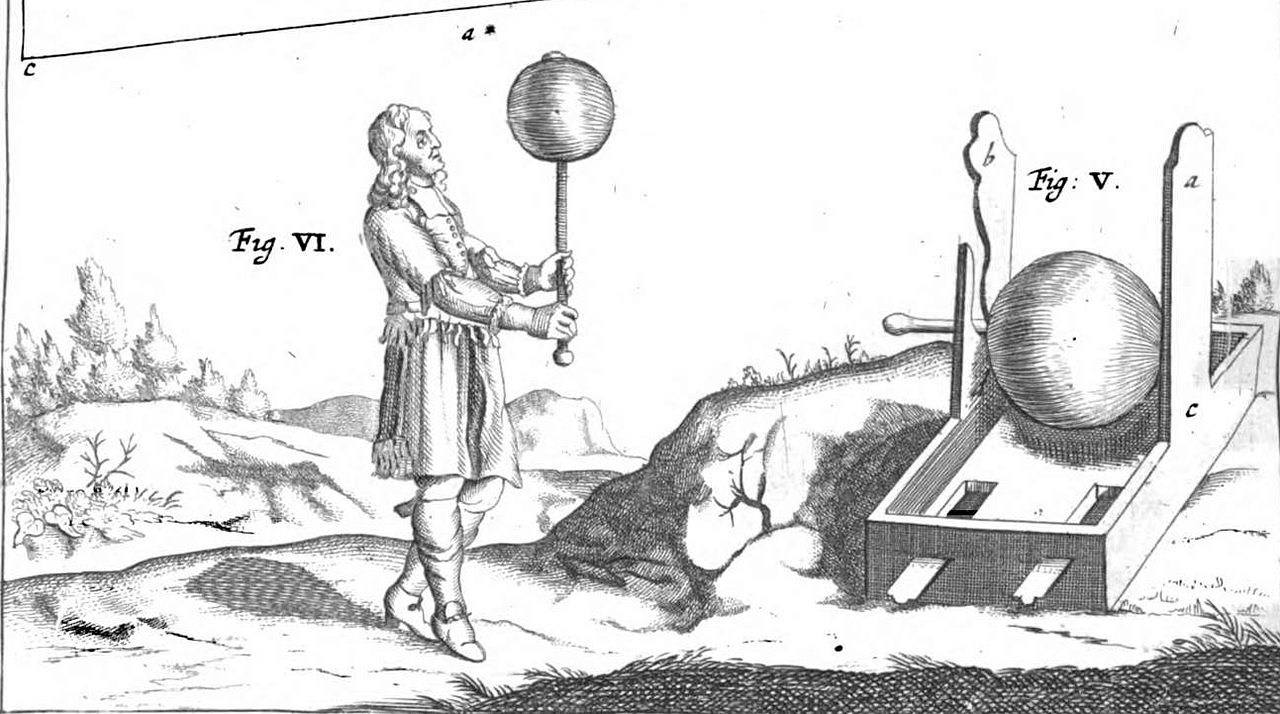 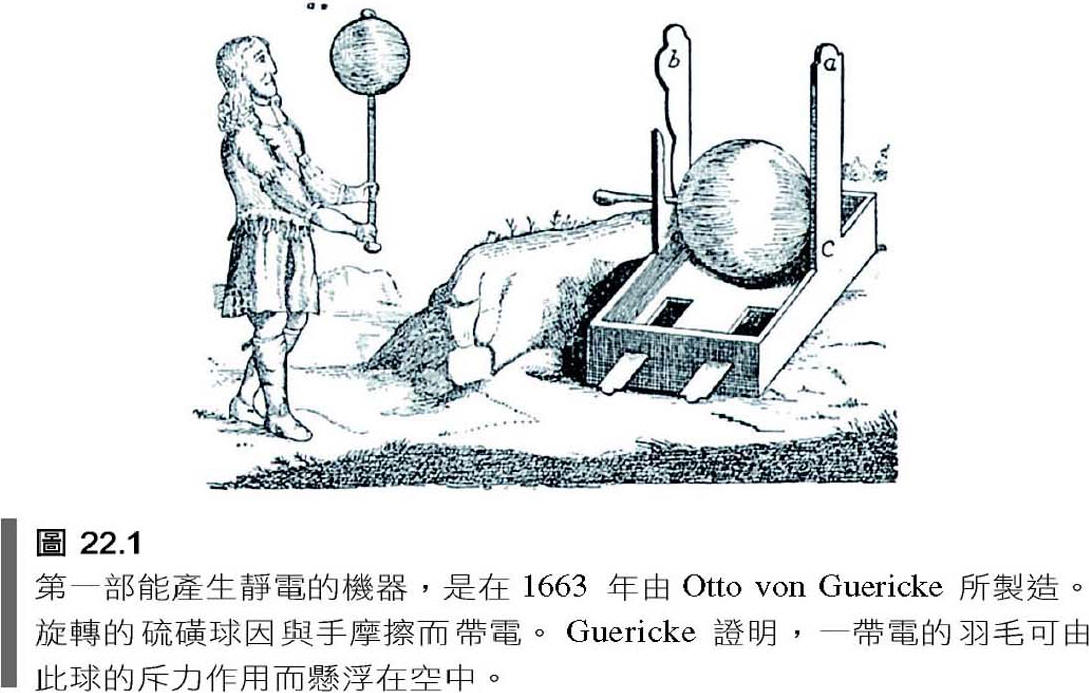 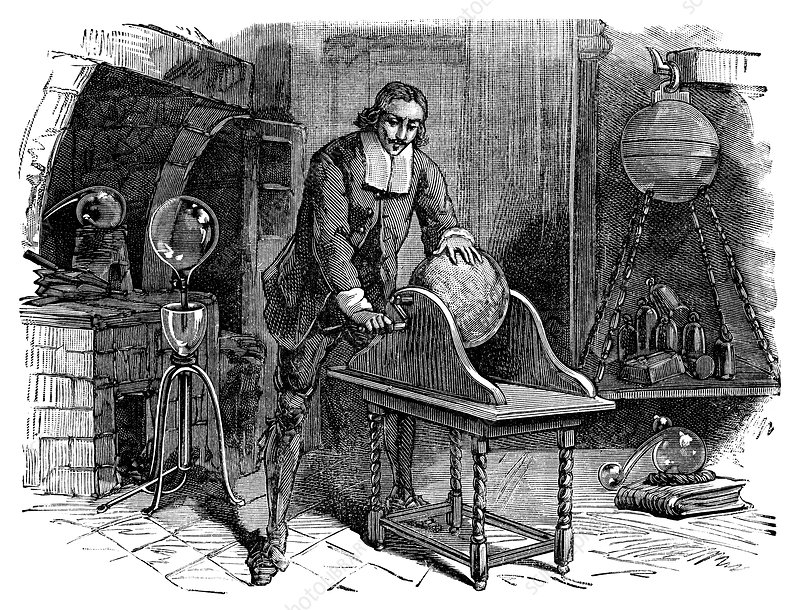 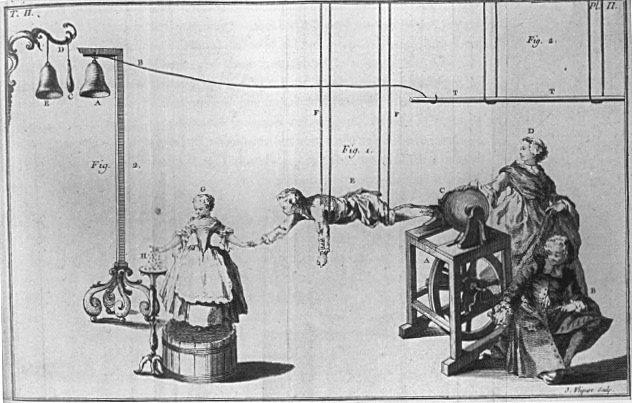 This engraving is taken from William Watson's 1748 work. A rotating crank generates electricity which is transferred to the shoes of a boy suspended on silk ropes. The boy in turn transmits a genteel shock to the girl who is standing on a tar-covered barrel. Her other hand is probably extended to attract feathers or small pieces of paper.
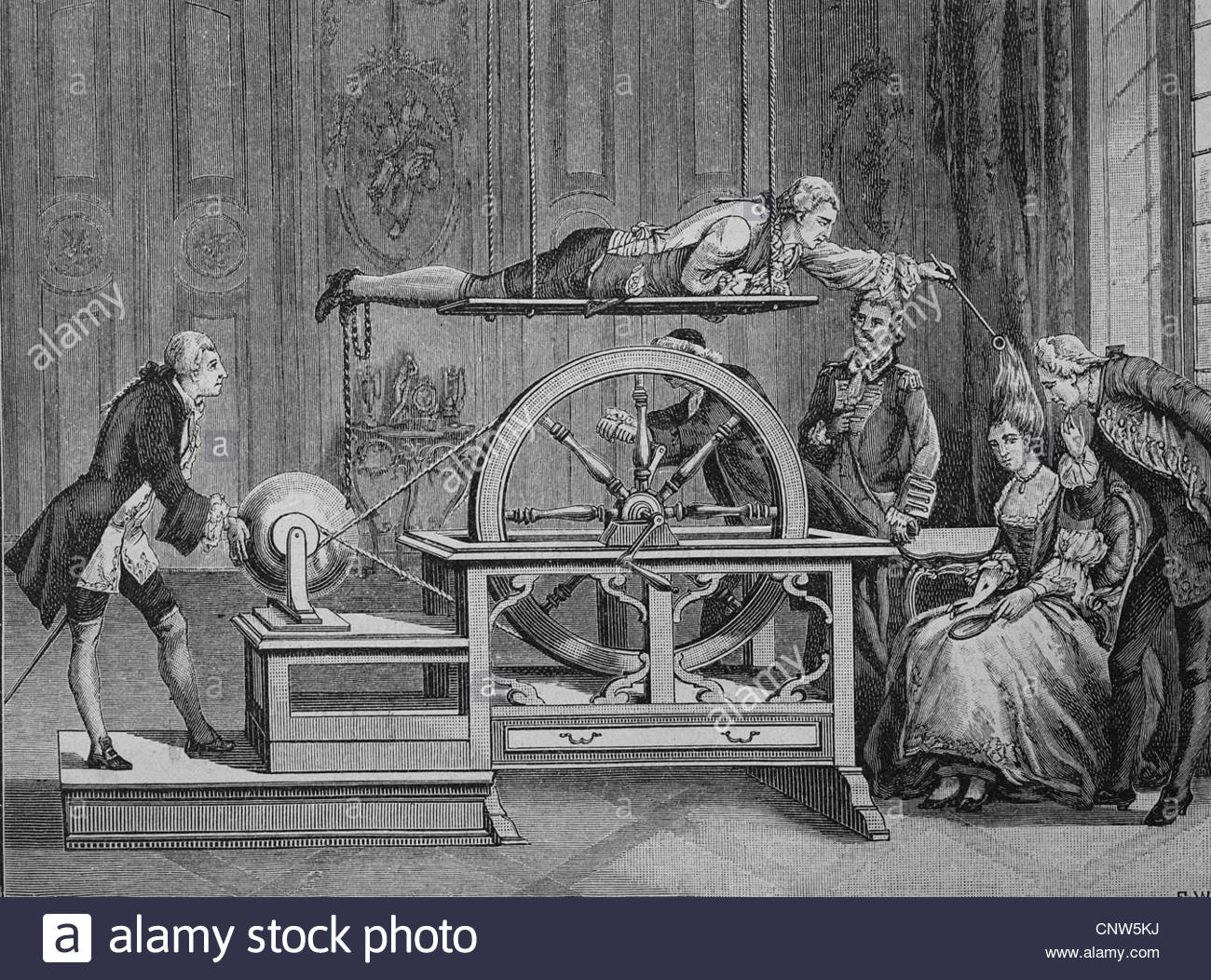 Electric party
A turkey is to be killed for dinner by the electric shock, and roasted by the electric jack, before a fire kindled by the electrified bottle; when the healths of all the famous electricians of England, France, Holland,
and Germany, are to be drunk in electrified bumpers, under the discharge of guns from the electrical Battery.
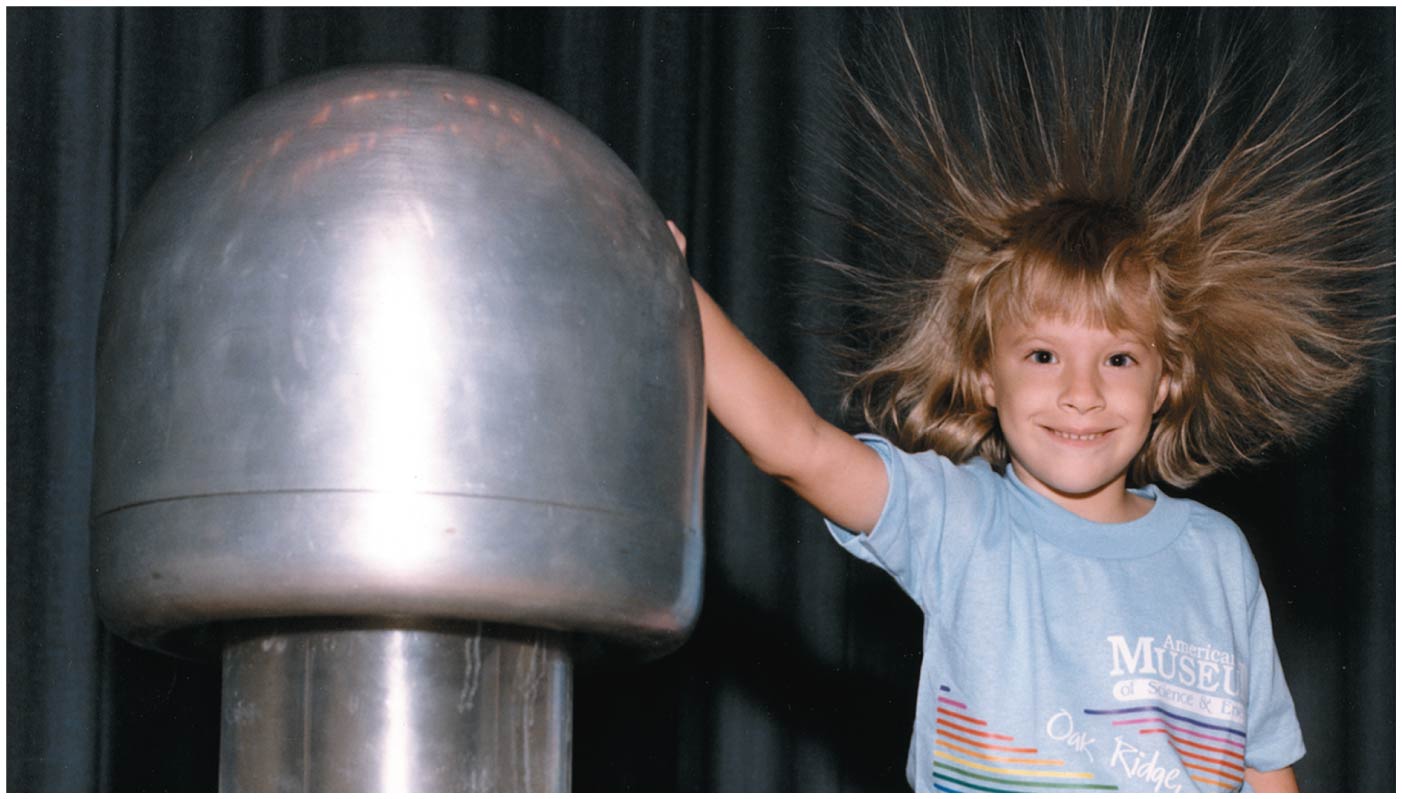 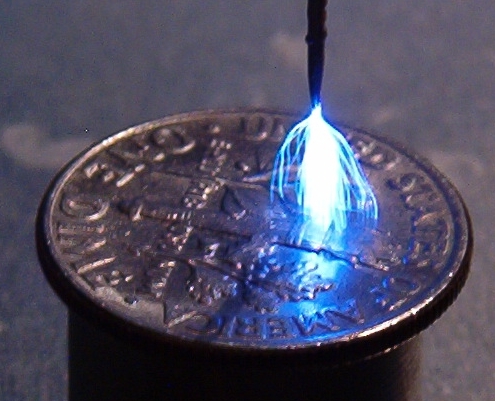 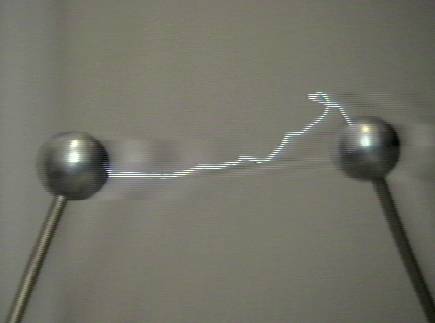 Spark 電火花
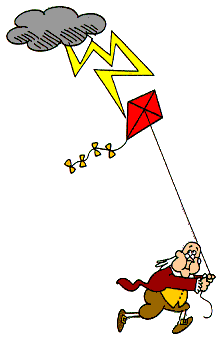 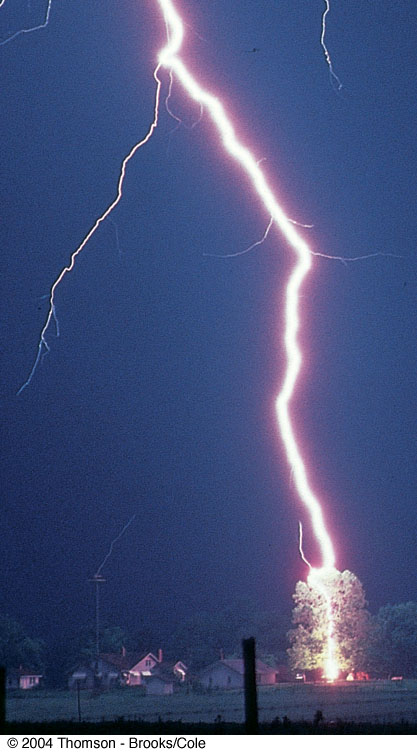 Franklin發現電有正負兩種。
正負電會中和，並發出火光。
電有吸力，也有斥力
同性相斥，異性相吸。
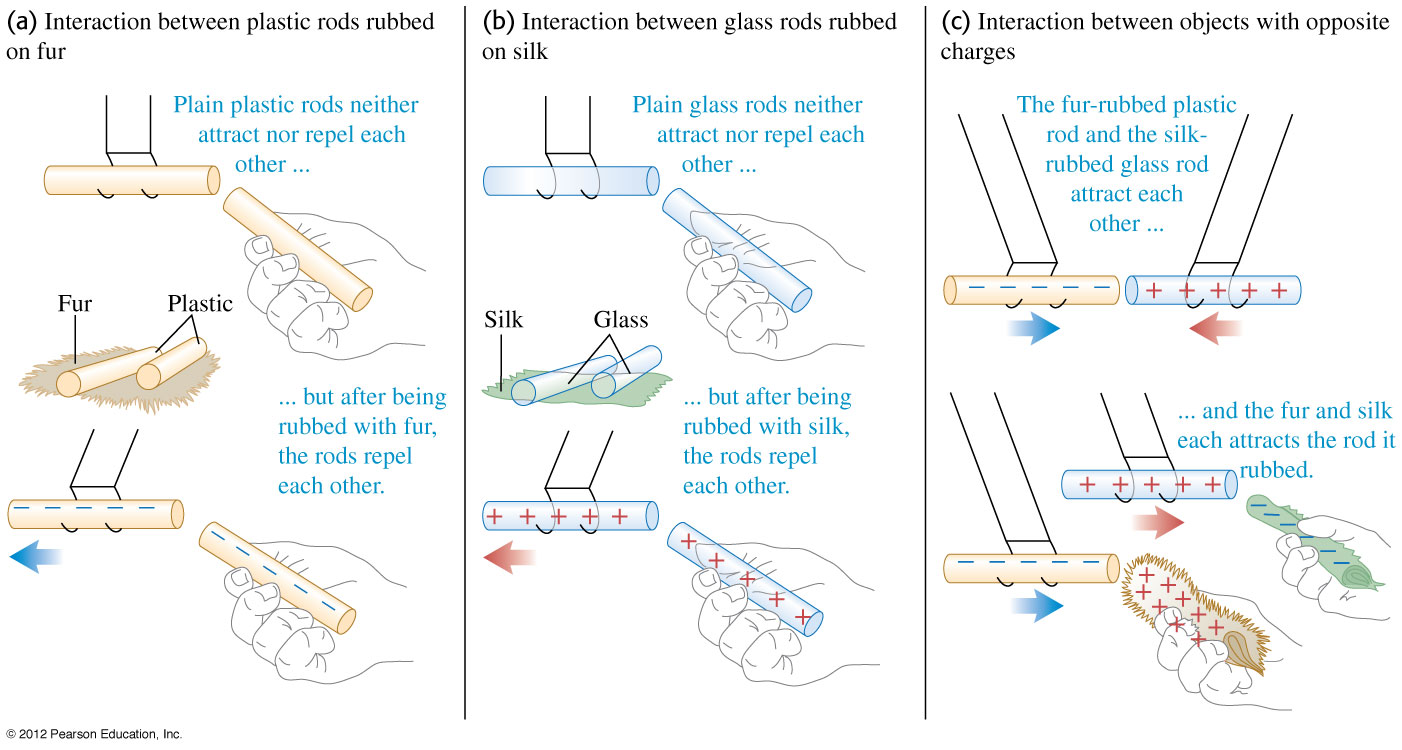 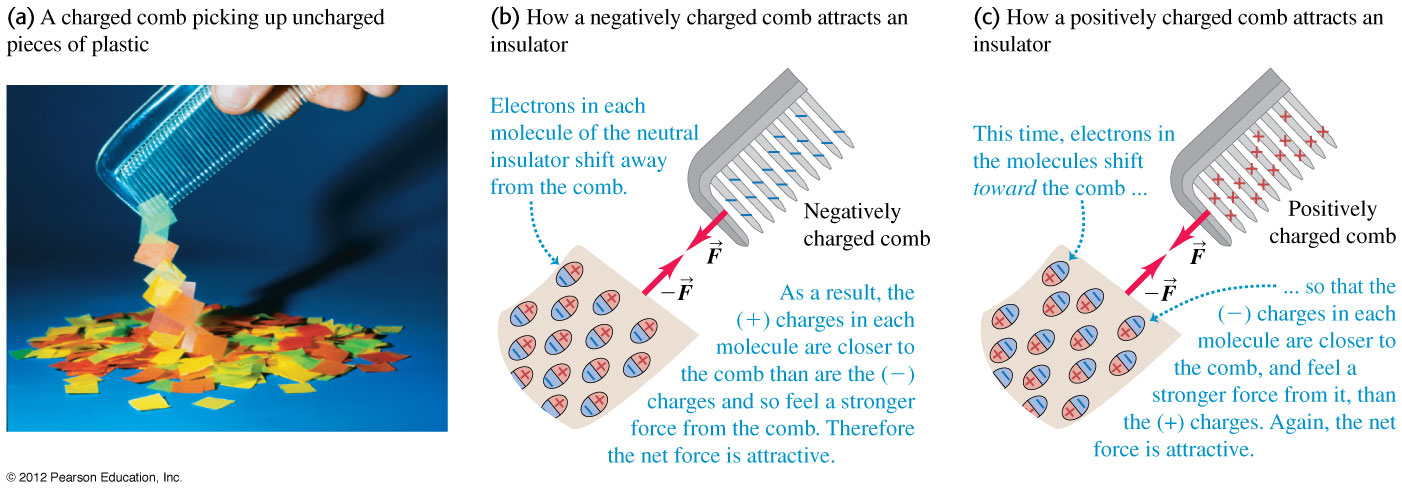 帶電的物體可以感應不帶電的物體，使此物體內異性電靠近而被吸引。
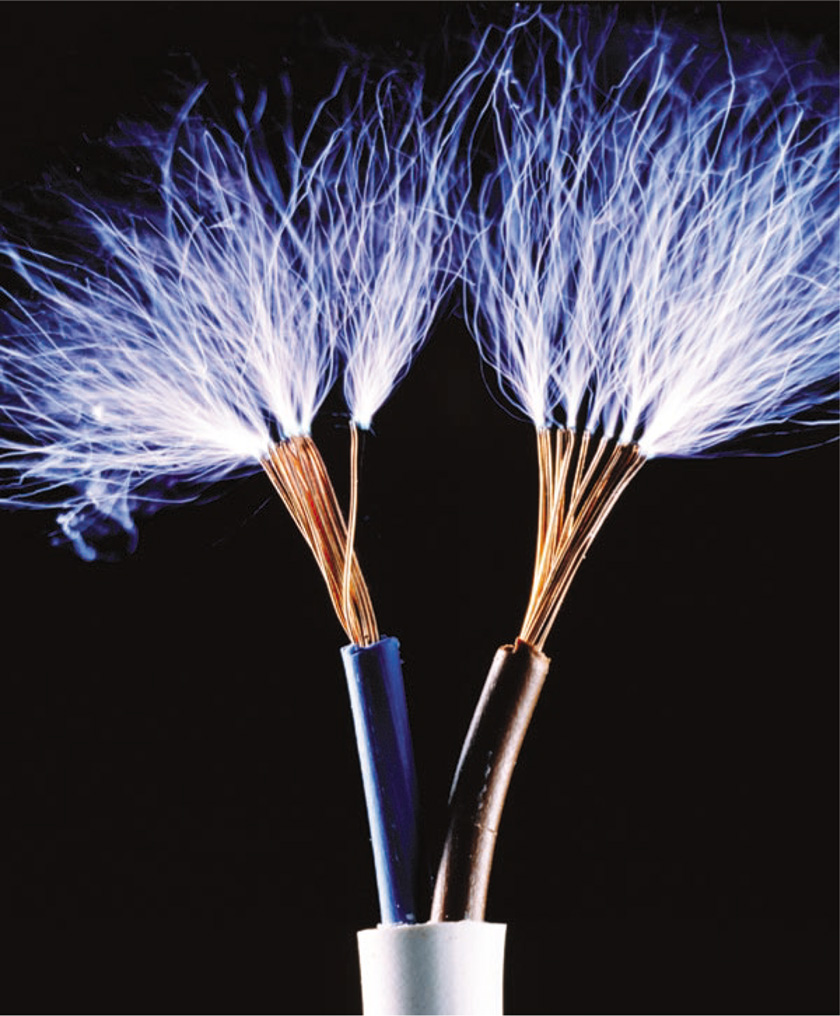 當電場超越一臨界值後，空氣中原子會被游離，離開原子的電子撞擊其他原子時便會發光，因此光是沿電子導電的路徑！
靜電力在自然現象扮演重要角色！
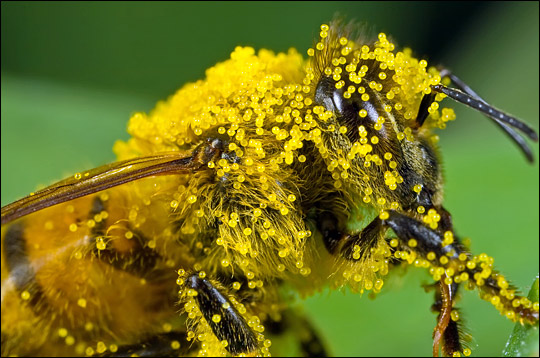 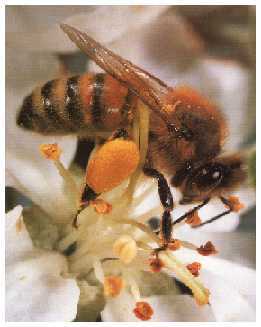 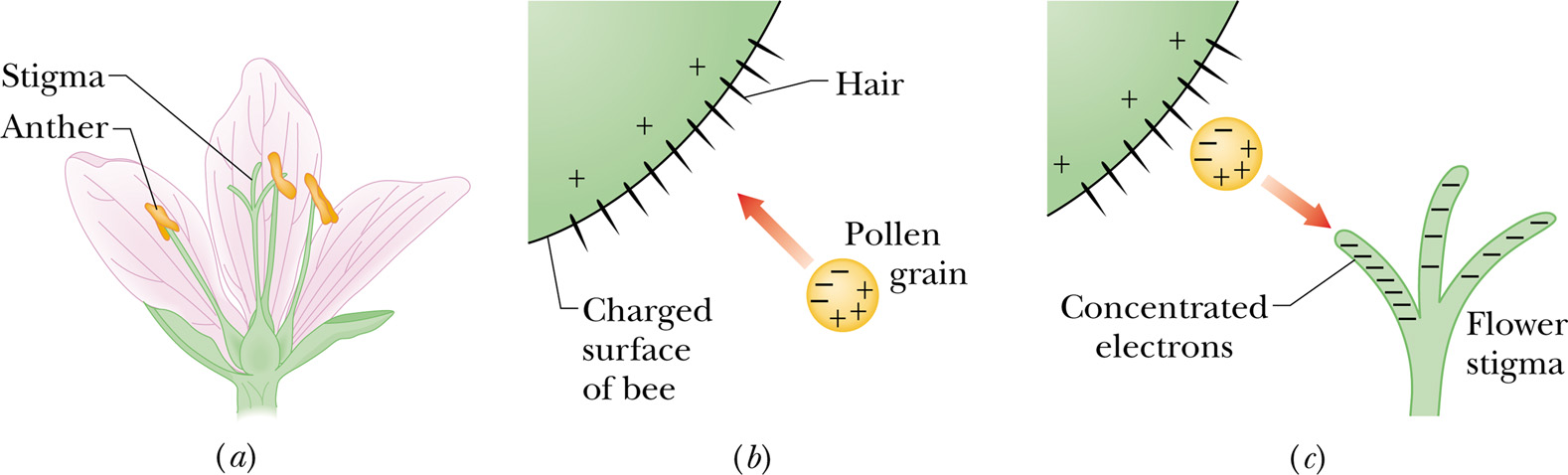 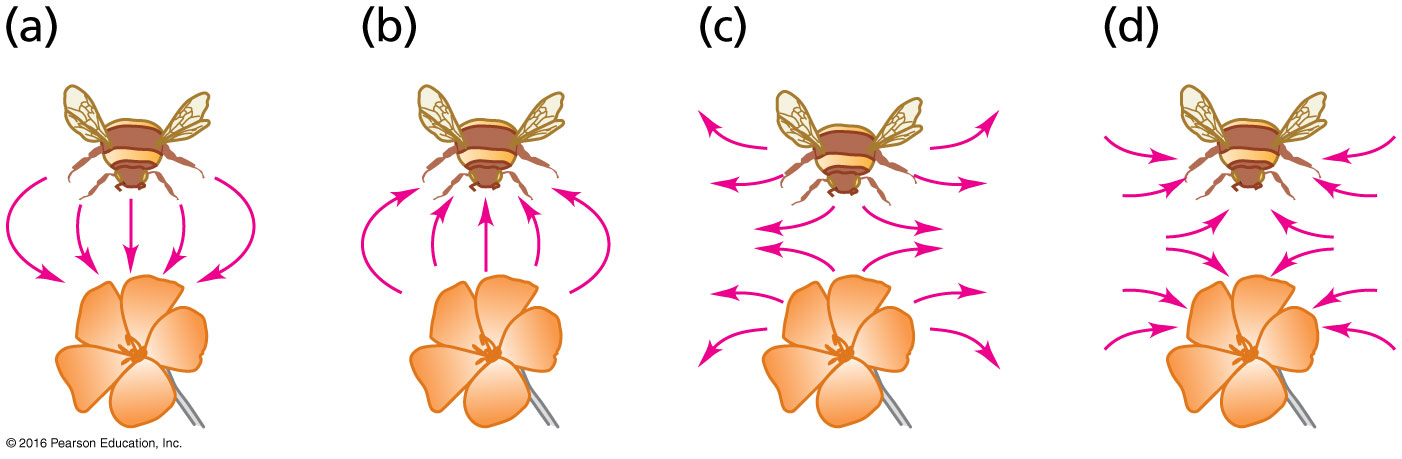 Electrostatic painting
Induced positive charge on the metal object attracts the negatively charged paint droplets.
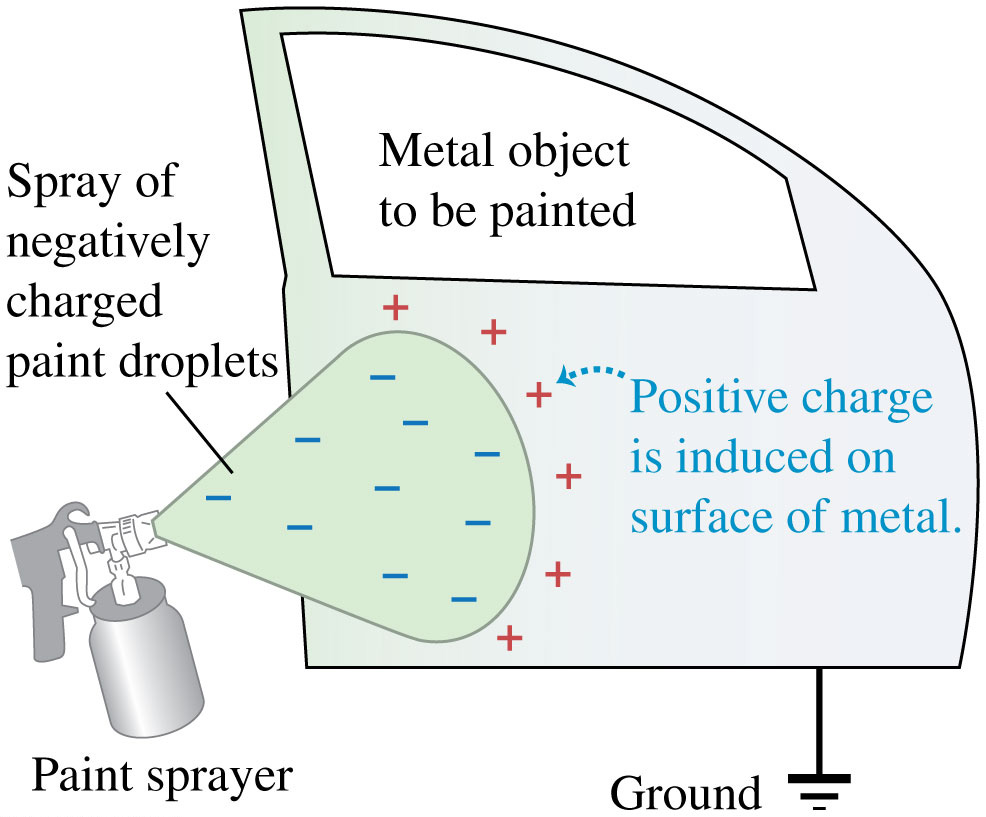 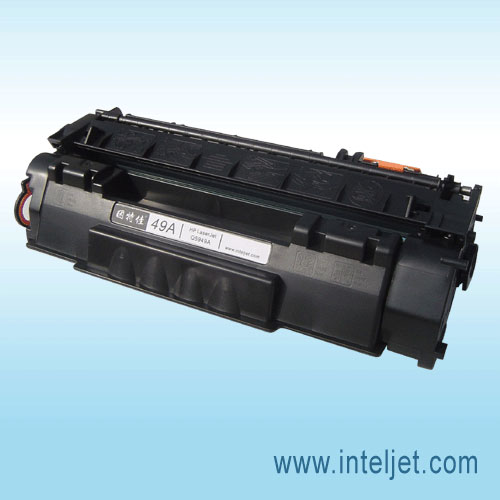 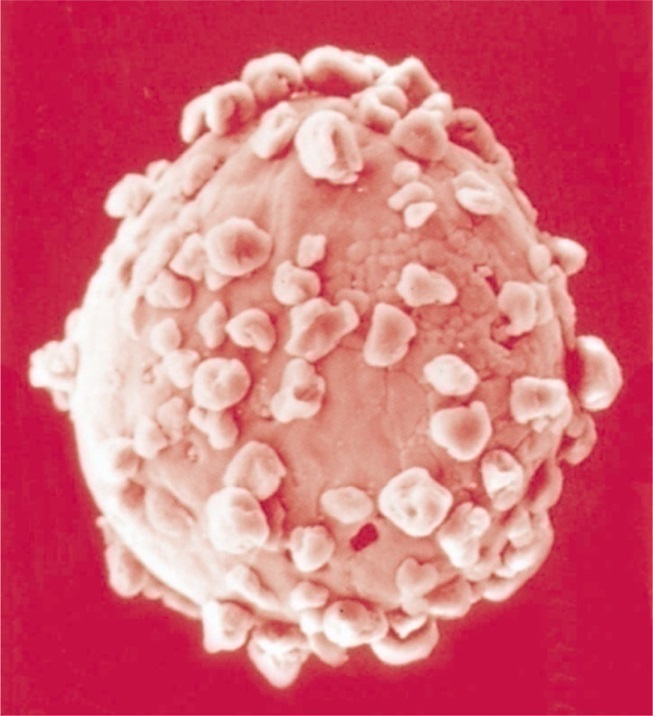 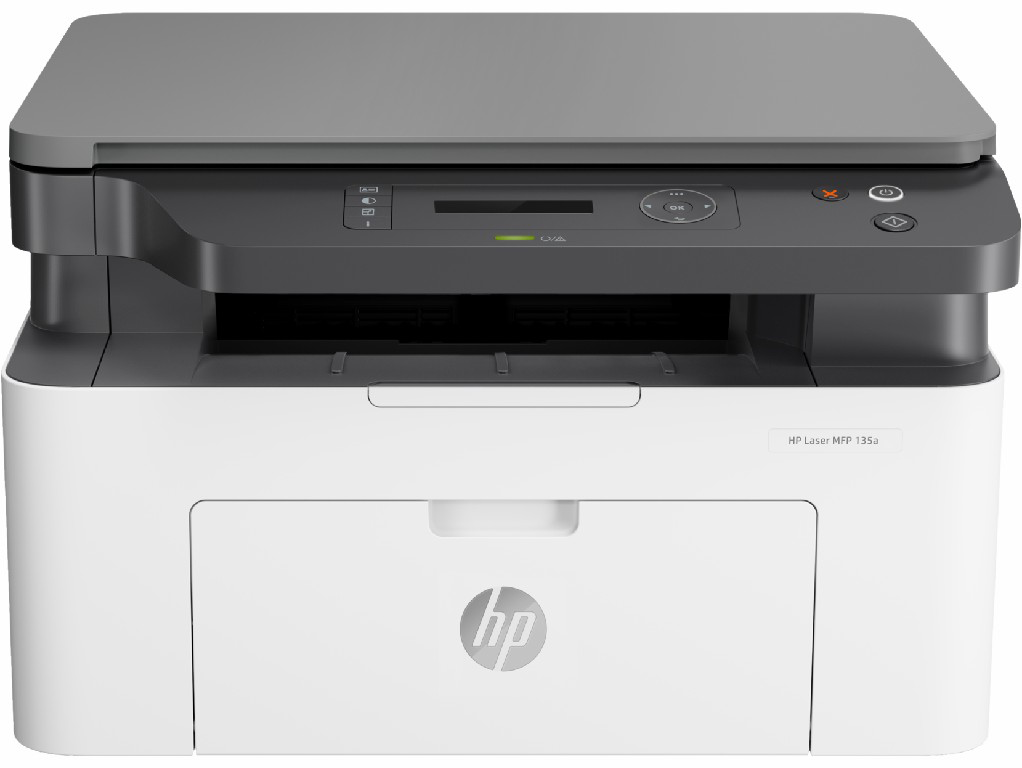 影印機印表機就是利用靜電！
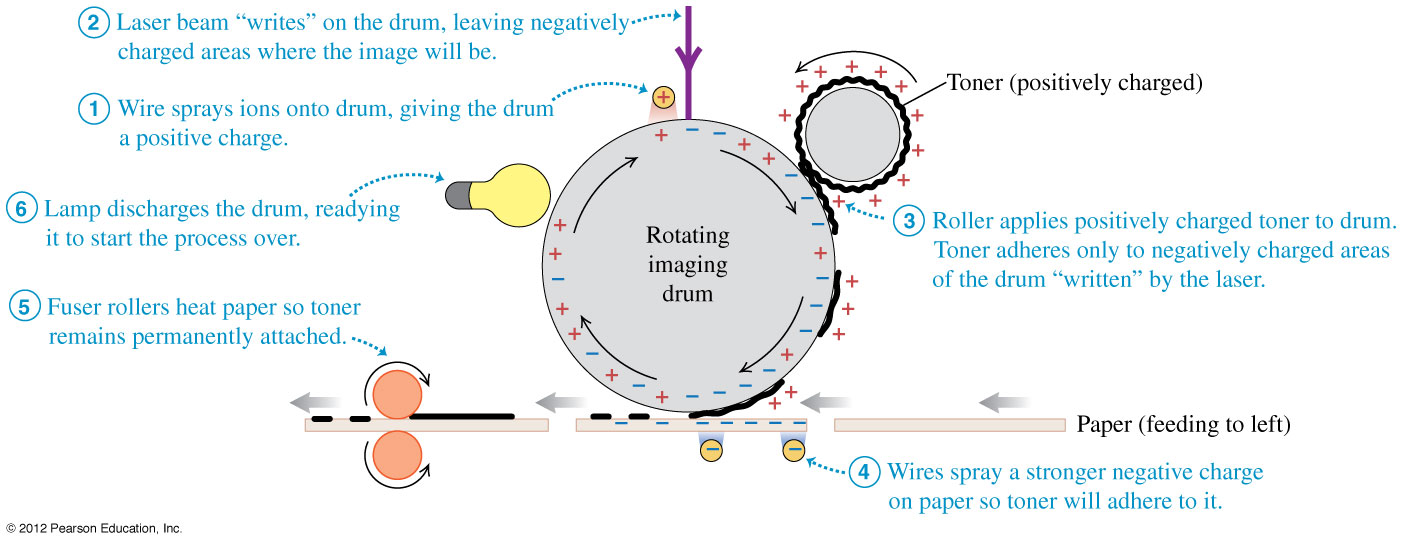 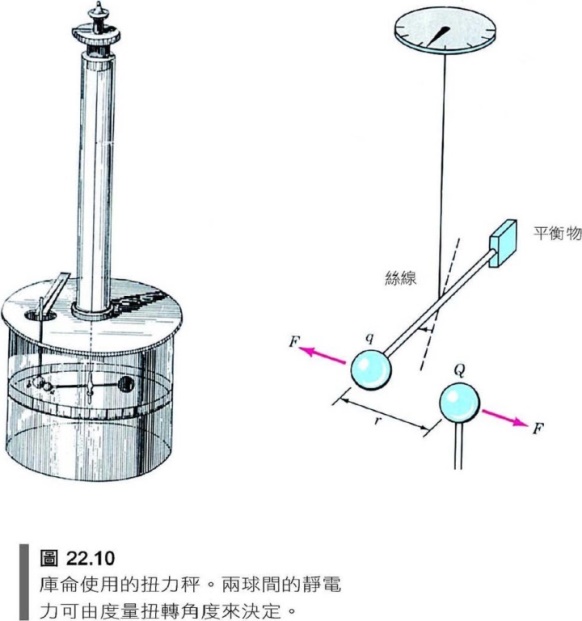 Coulomb 將電學研究量化
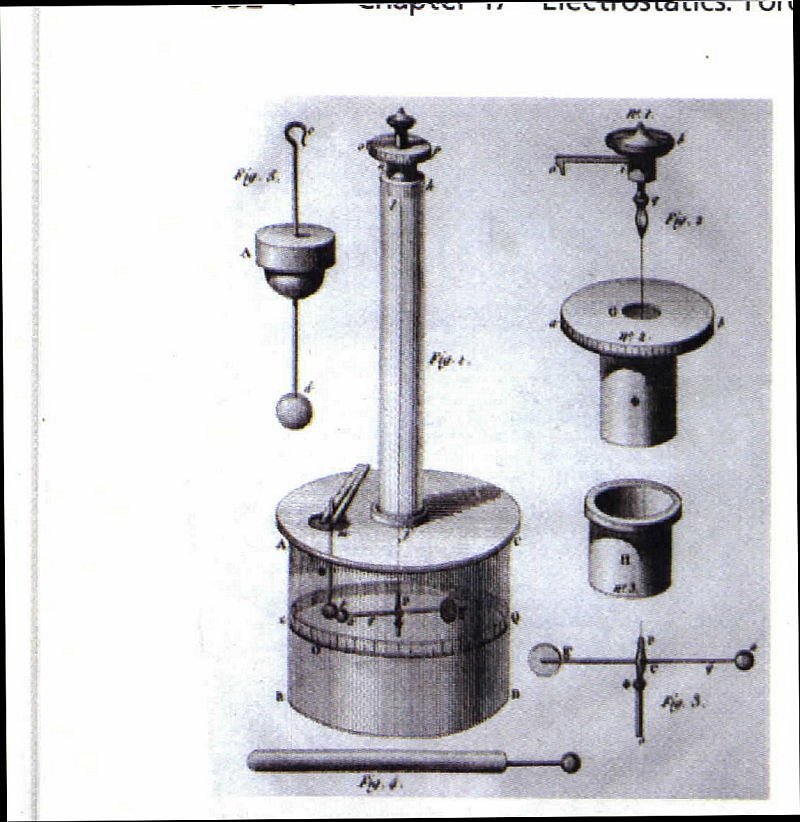 Charles-Augustin de Coulomb
1736 –1806
陸軍工程師
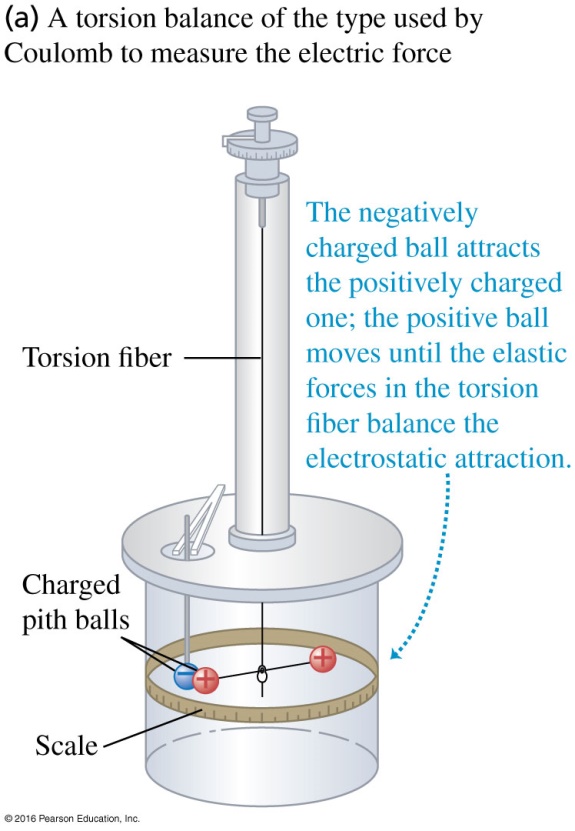 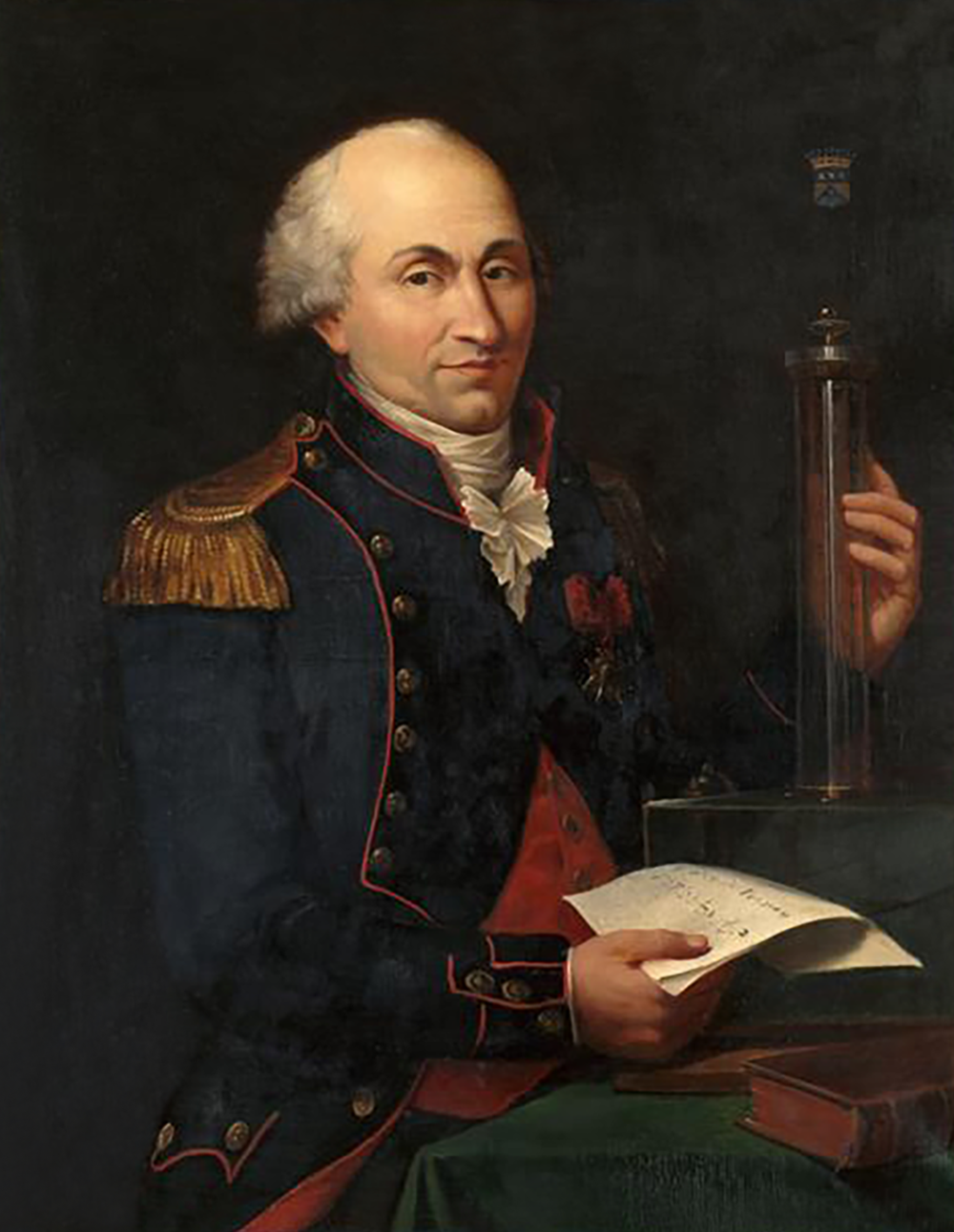 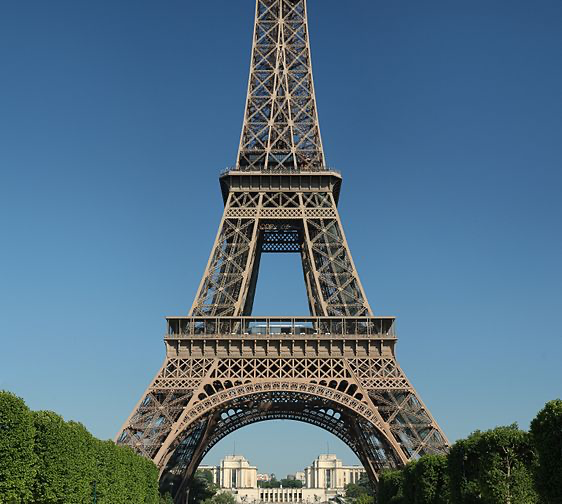 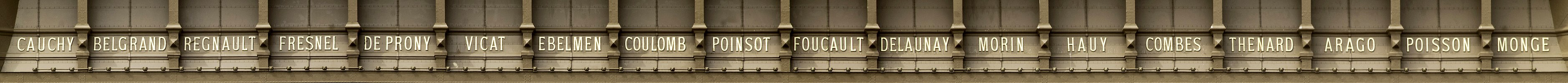 The South-East side (also known as the Military School side)
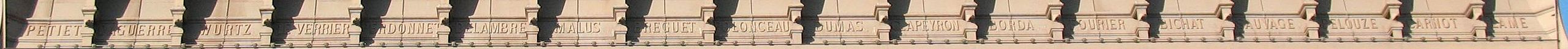 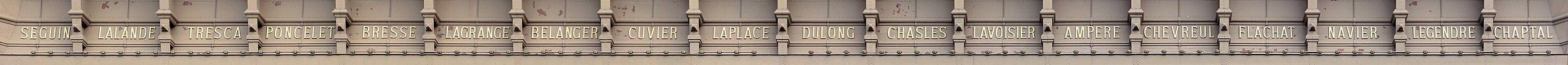 It follows therefore from these three tests, that the repulsive force that the two balls — [which were] electrified with the same kind of electricity — exert on each other, follows the inverse proportion of the square of the distance.   Coulomb 1785
庫倫定律
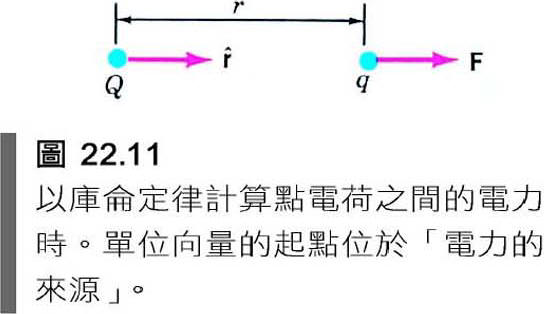 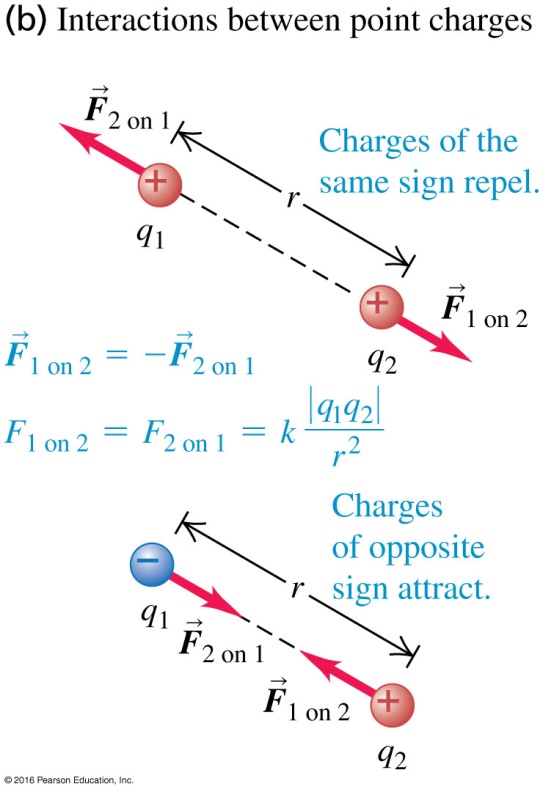 電荷單位：一 coulomb 電荷等於1/(1.602176634×10−19) 電子電荷！
力可以疊加！
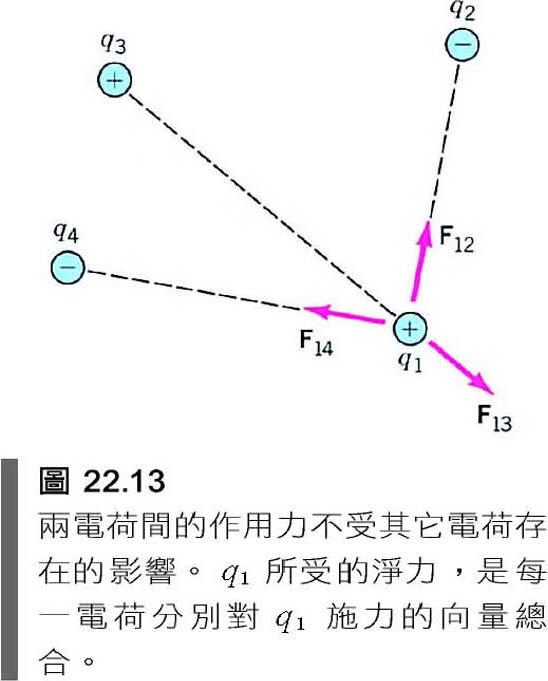 電力向量可以疊加，各個電荷各自的靜電力不互相干擾。
ri 是第 i 個電荷與 q 的距離
有了庫倫定律，原則上所有的靜電問題都解決了
電場 Electric field
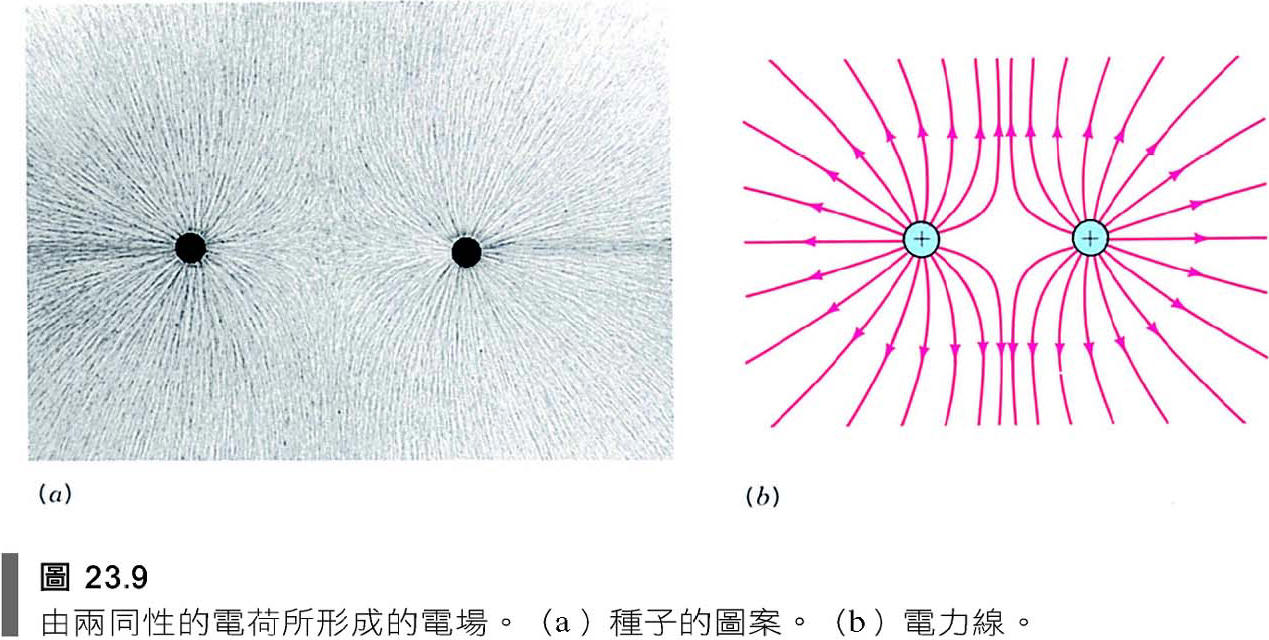 Q2
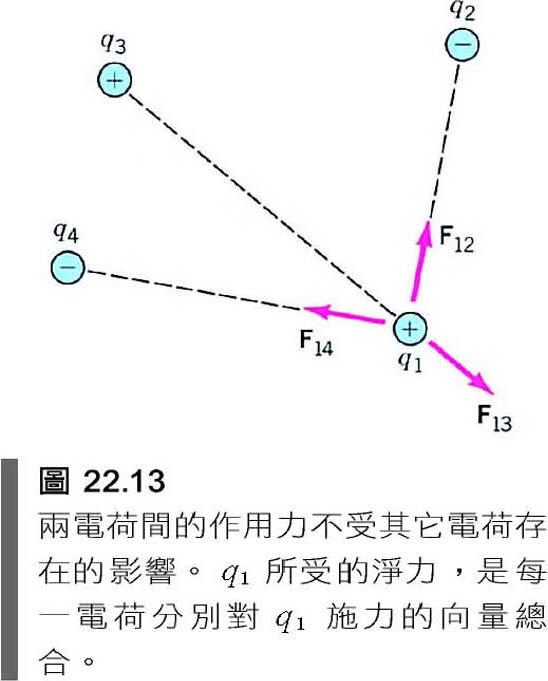 Q1
E
Q3
F2
F3
q
電場 Electric Field
F1
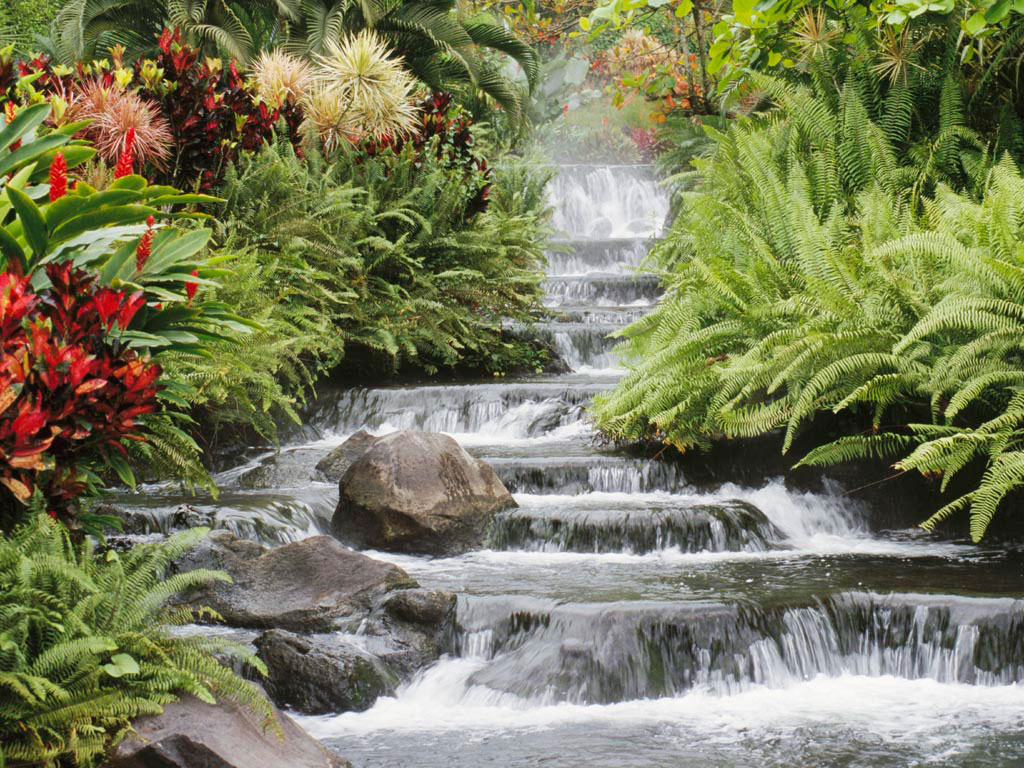 雖然無人在觀賞享受美景
美景依舊存在！
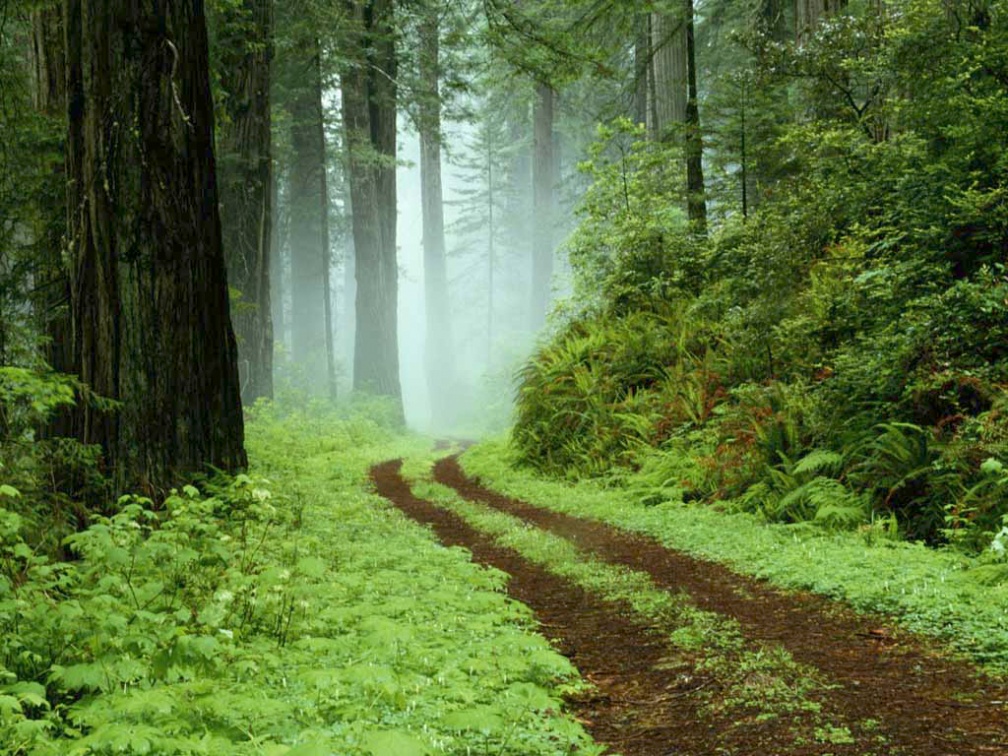 空山不見人，但聞人語響，返影入深林，
復照青苔上。
Q2
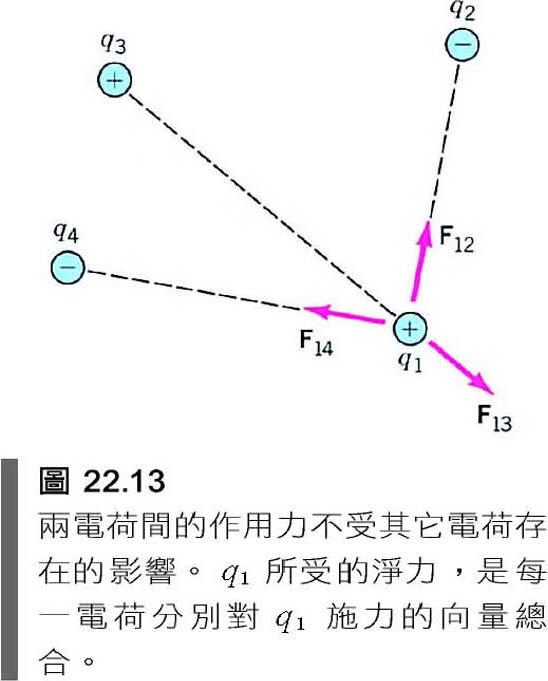 Q1
電場與 q 的電荷量無關。
Q3
F2
F3
q
電場可以為零，但永遠存在。
F1
場  Field
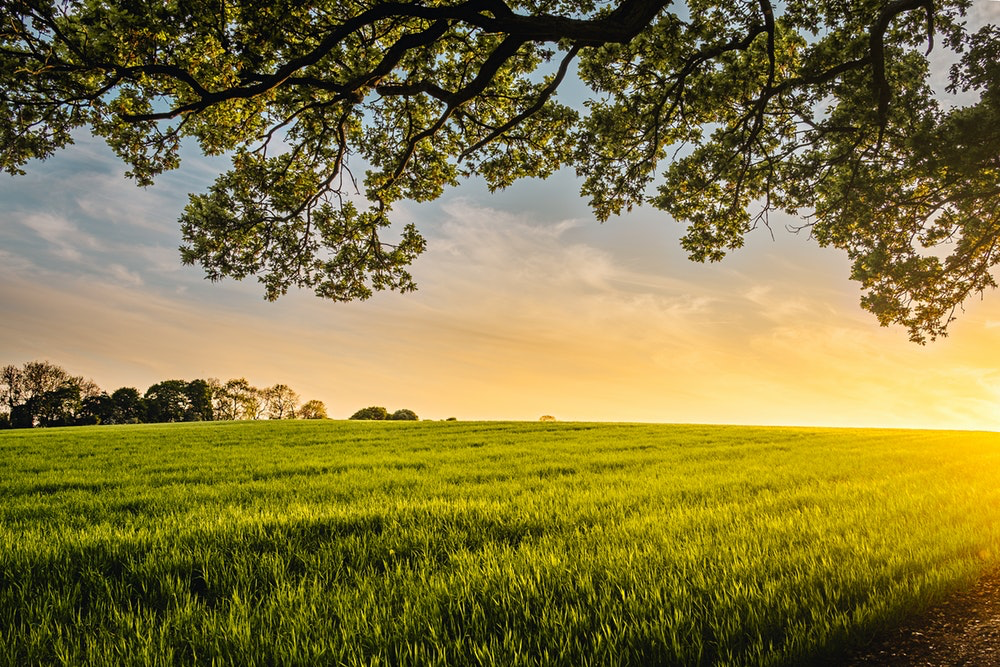 田野
在空間任一點，都可以作的一個物理測量，
所測得值可以為零，但最為一個測量結果，不會不存在！
最簡單的意義上，場就是一個空間的函數。
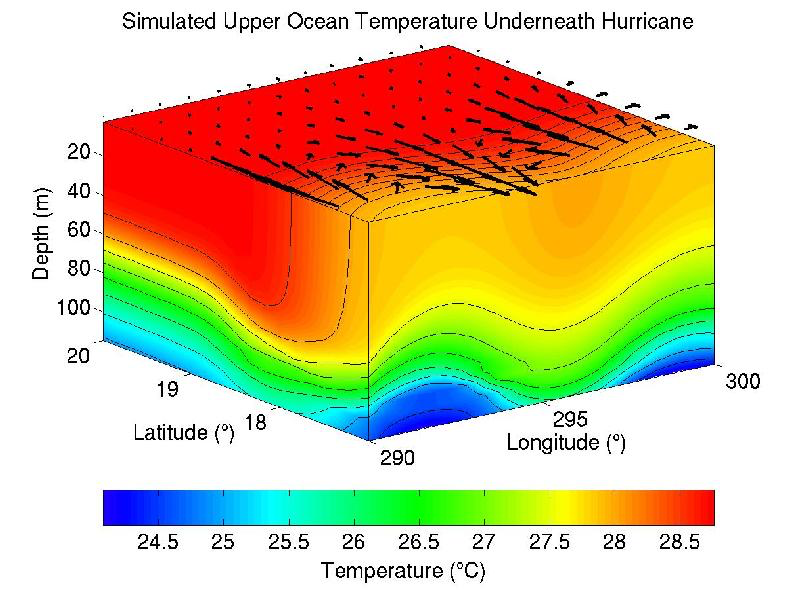 這個測量量可以是一個純量：純量場
溫度場
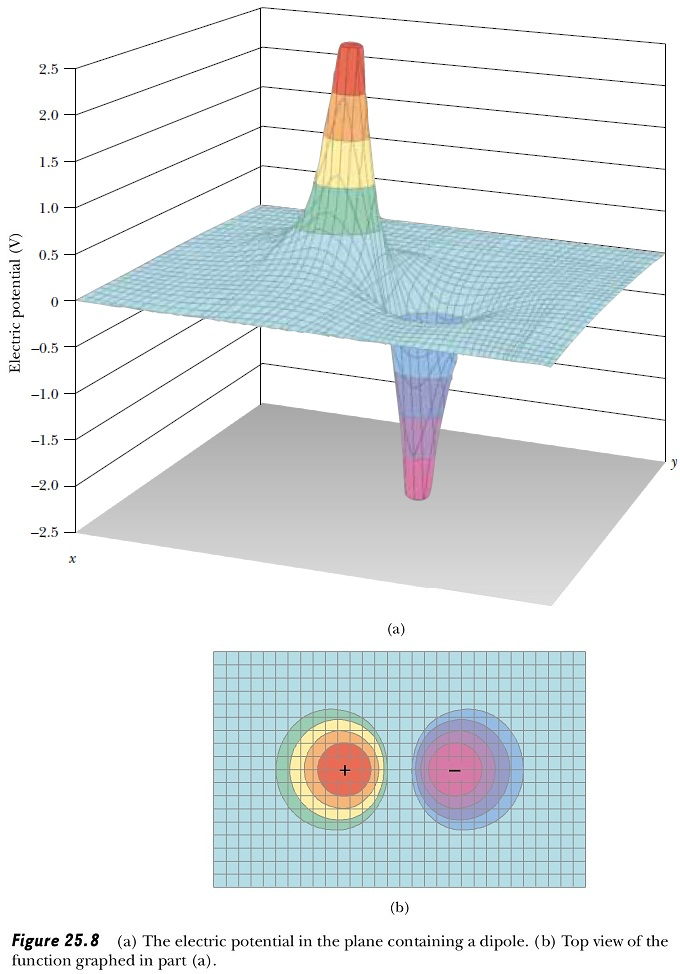 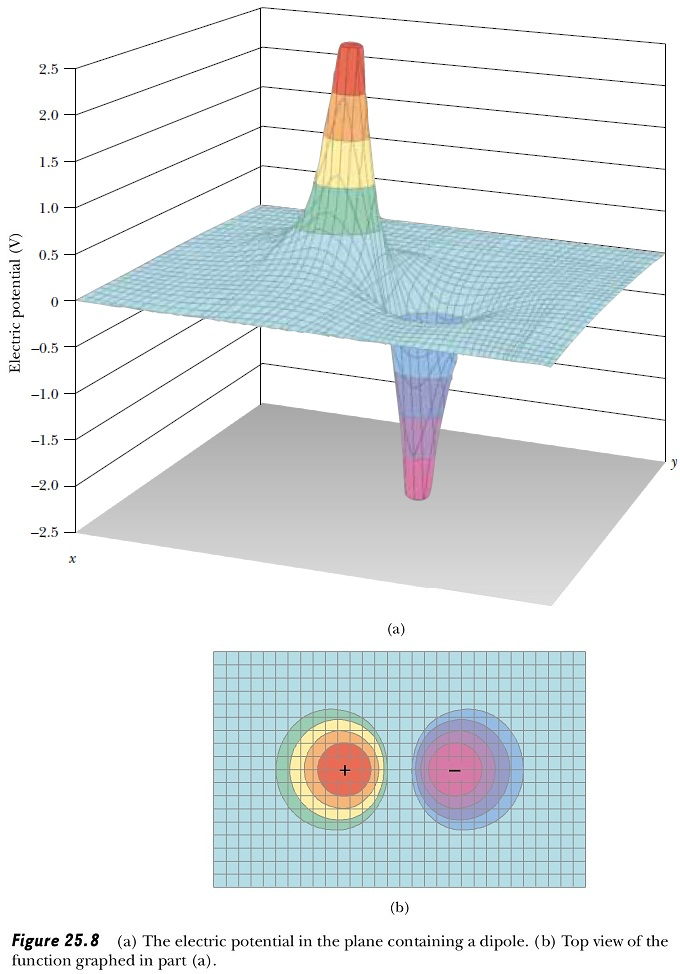 電位場
這個測量量也可以是一個向量：向量場
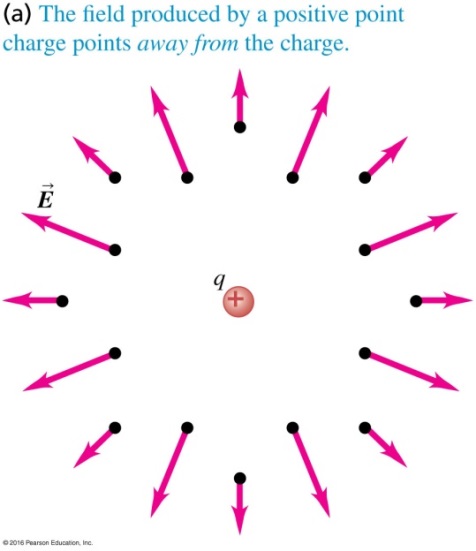 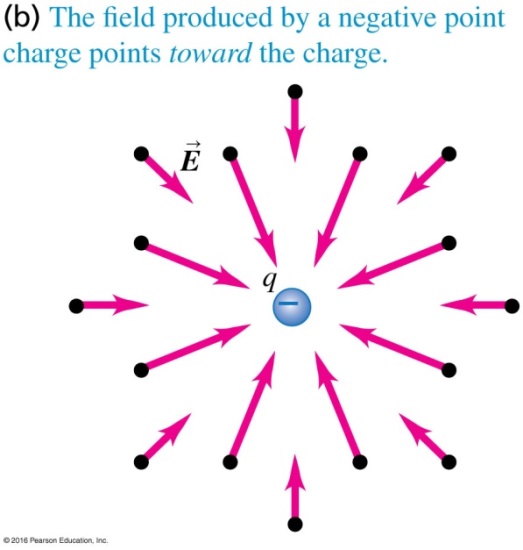 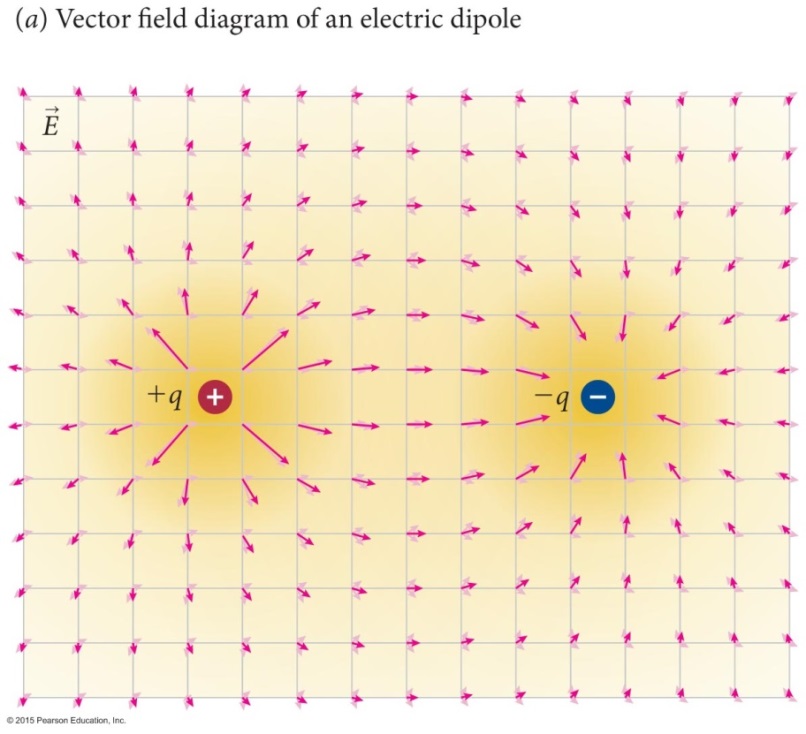 在許情況下，這個漫布於空間中的場，有一個整體性，有自己的規則。
某處的場的變化，會由周圍附近的場來決定！
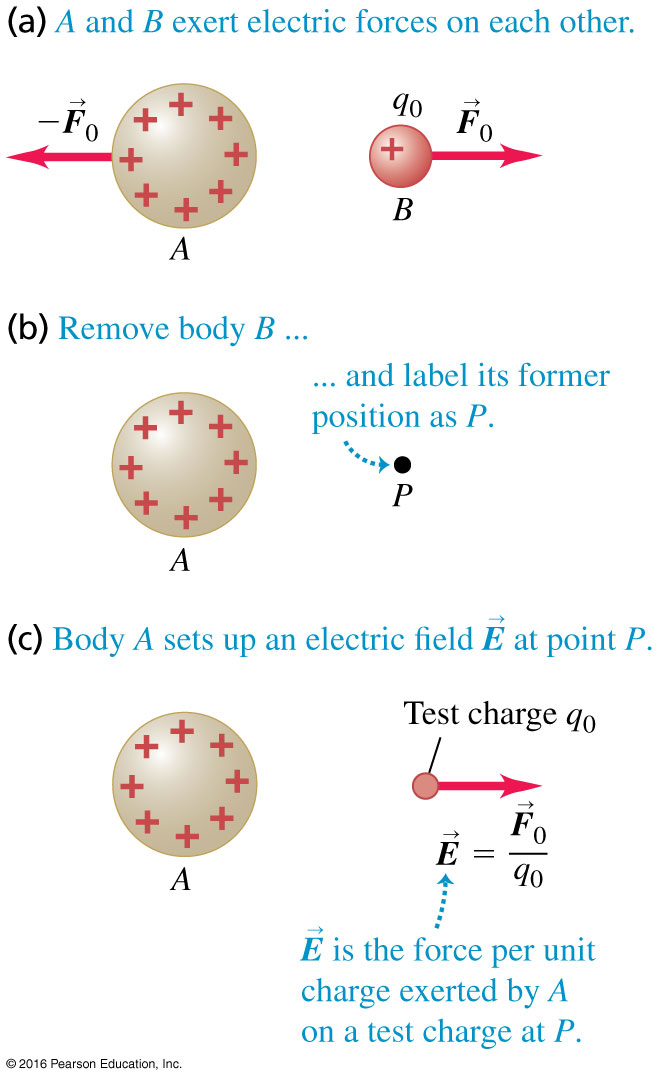 Electric Field
計算方法
定義
電場是一個方便的計算工具
單一個點電荷周圍的電場
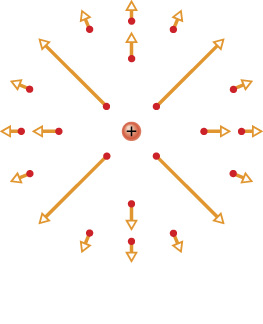 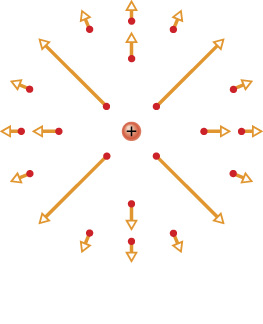 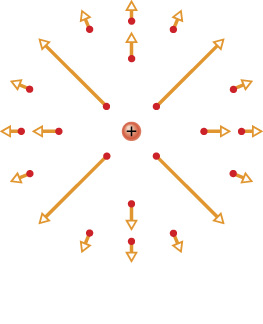 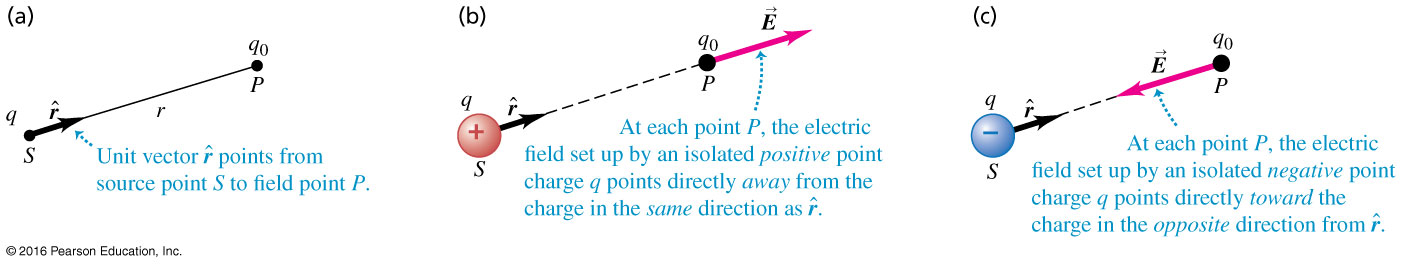 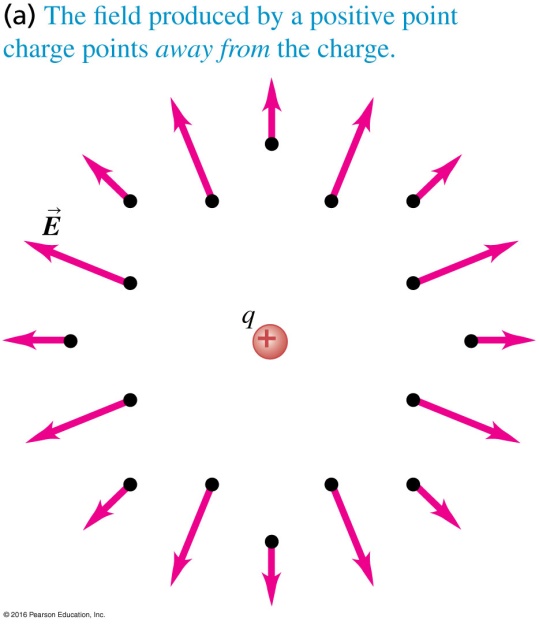 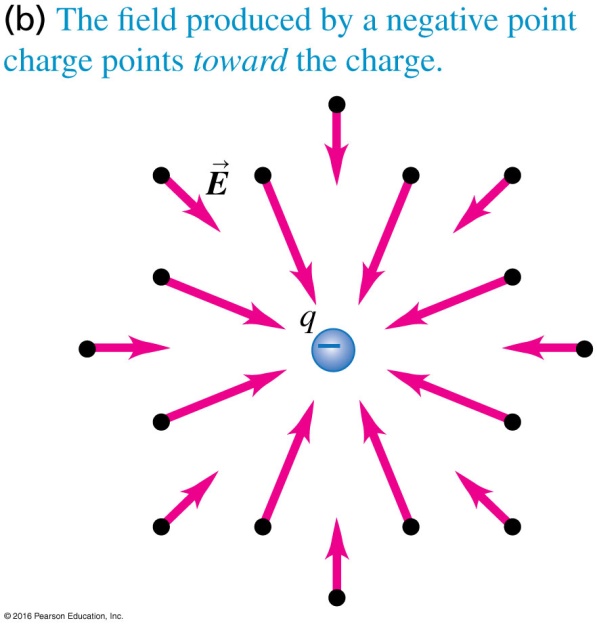 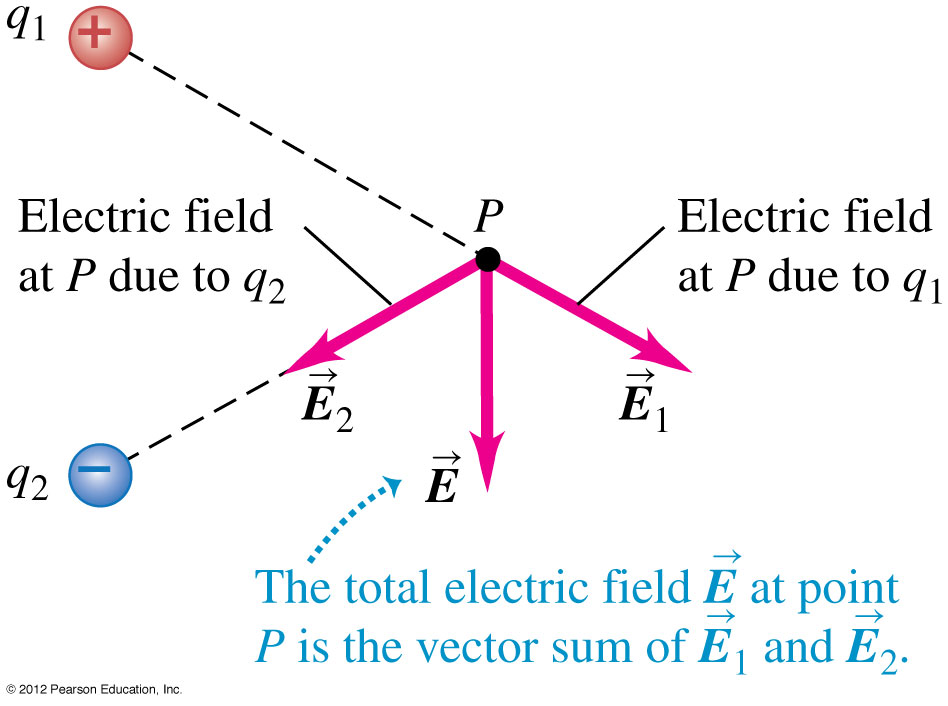 小電荷所受的總電力等於個別電力的疊加
小電荷移開後，空間中總電場等於個別電場的向量疊加！
一群電荷的電場
一個電荷的電場
由兩個相反電荷組成的電偶極 Electric Dipole
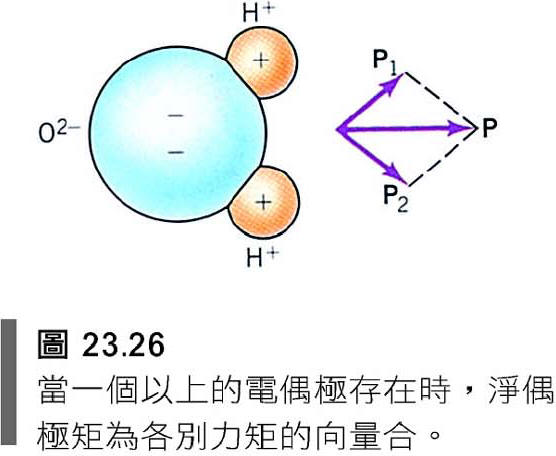 遠看電偶極如點一般。
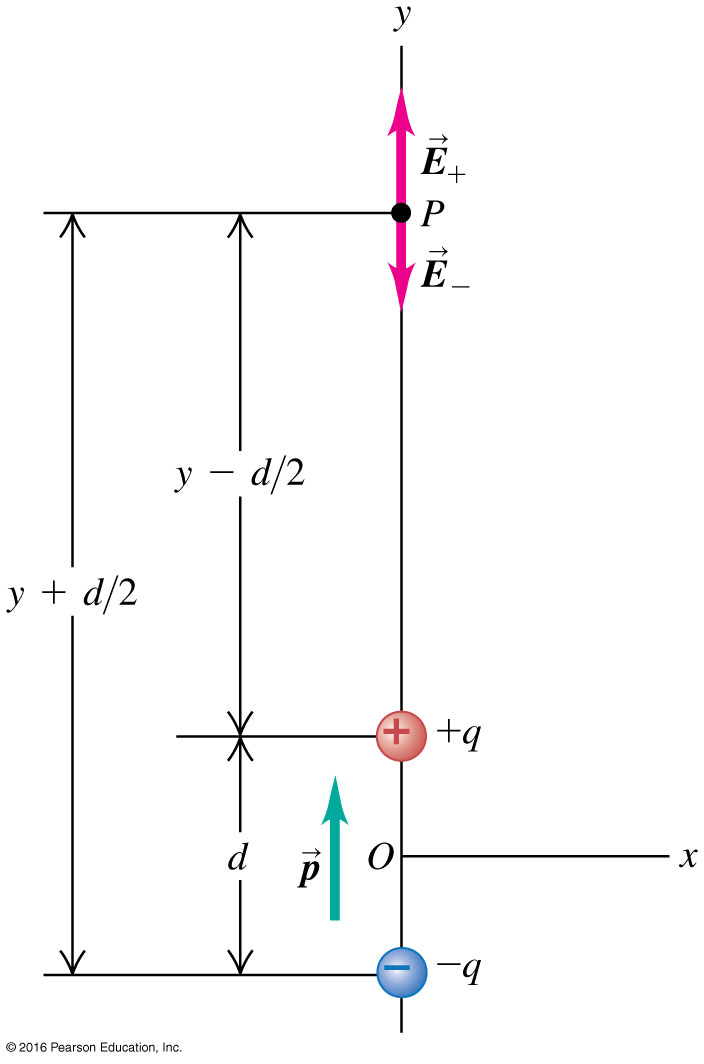 可用二項式定理：
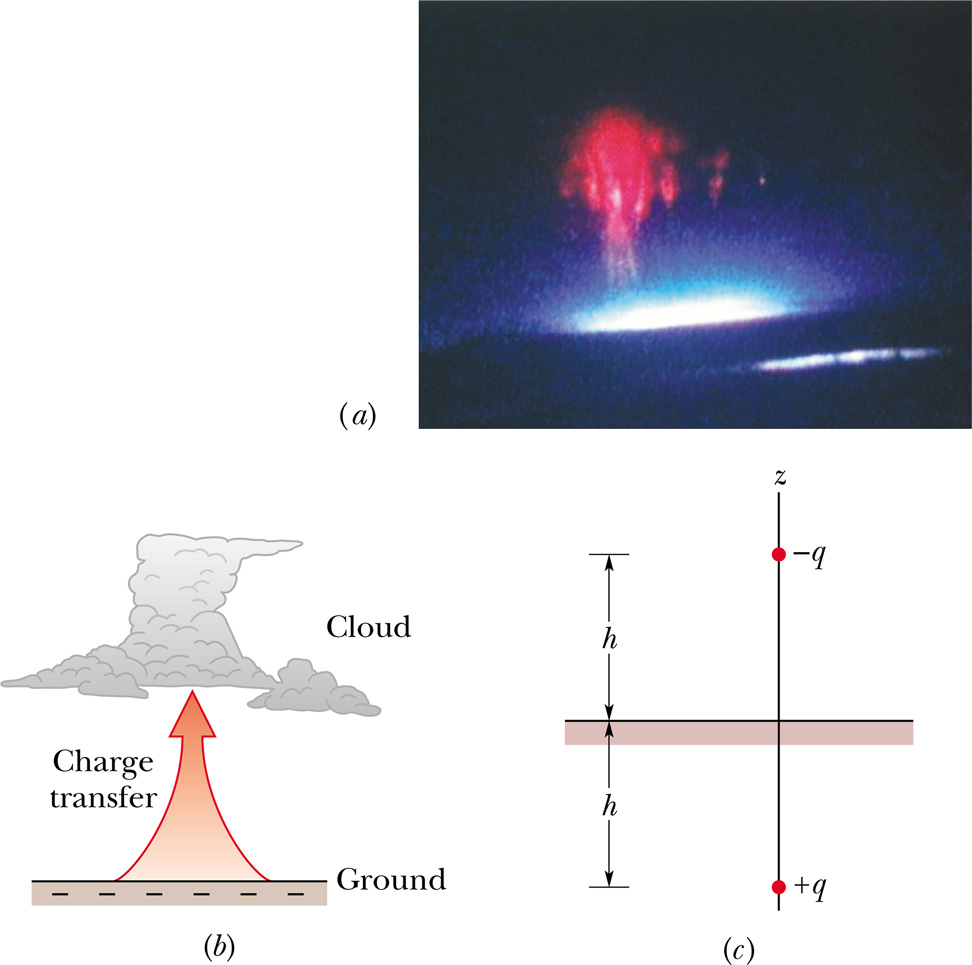 Sprite
超越該處空氣的臨界電場因而放電。
在較低處電場雖較大，但空氣密度也較大，臨界電場也大。
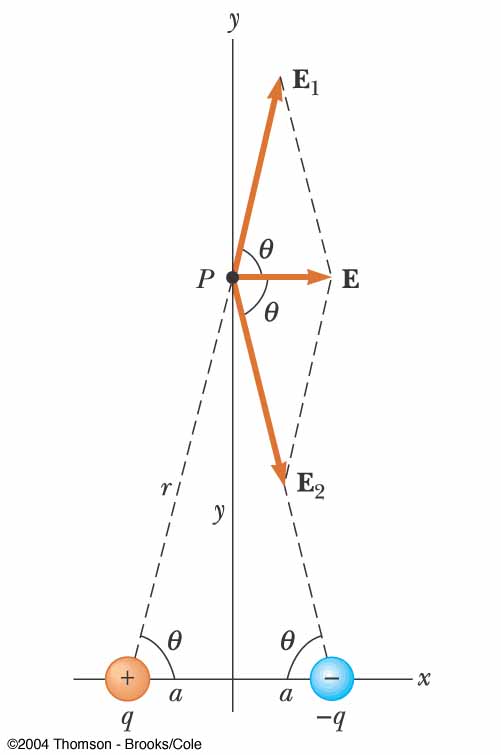 電偶極的電場E隨距離的三次方成反比這個性質在其他方向也成立！
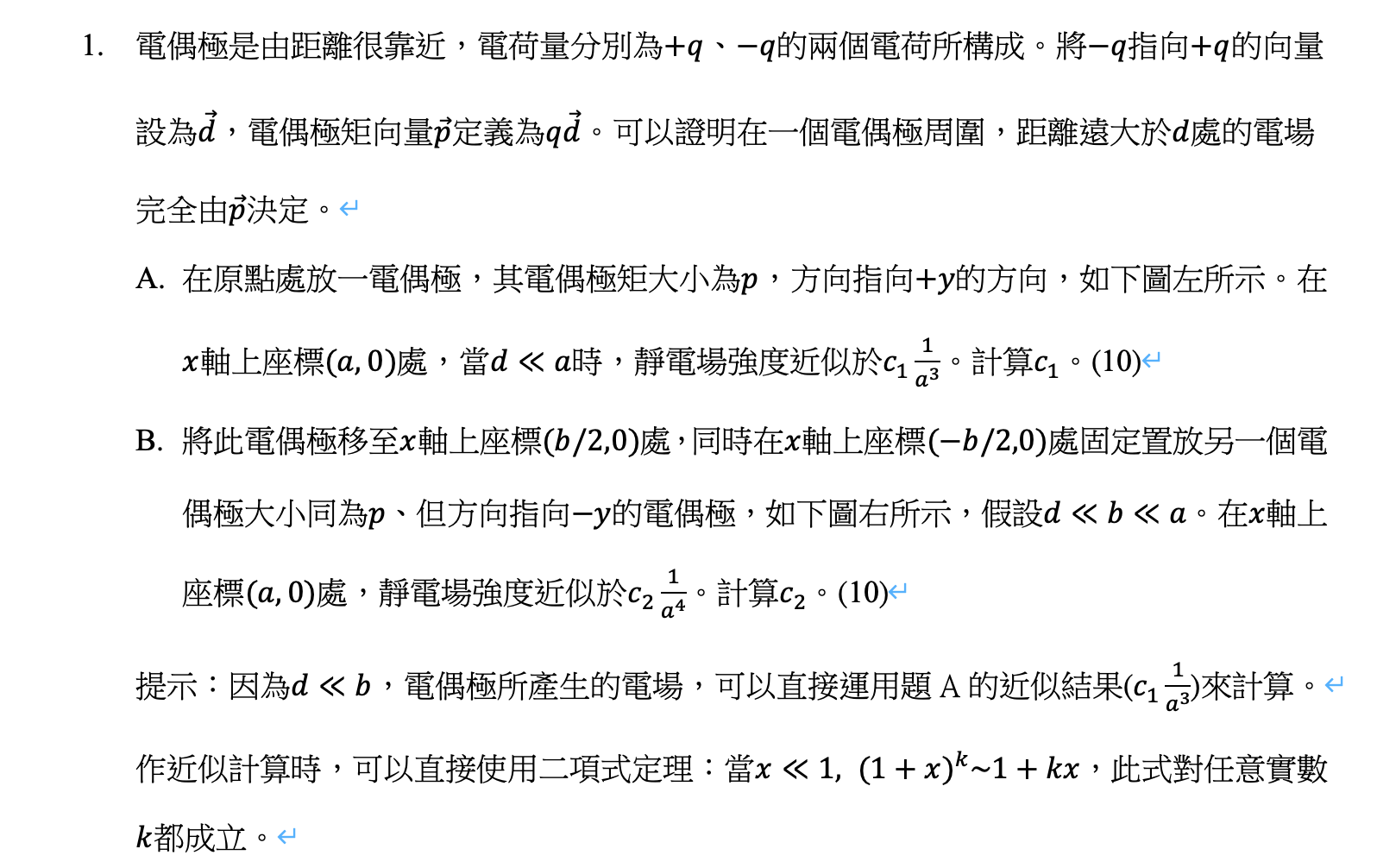 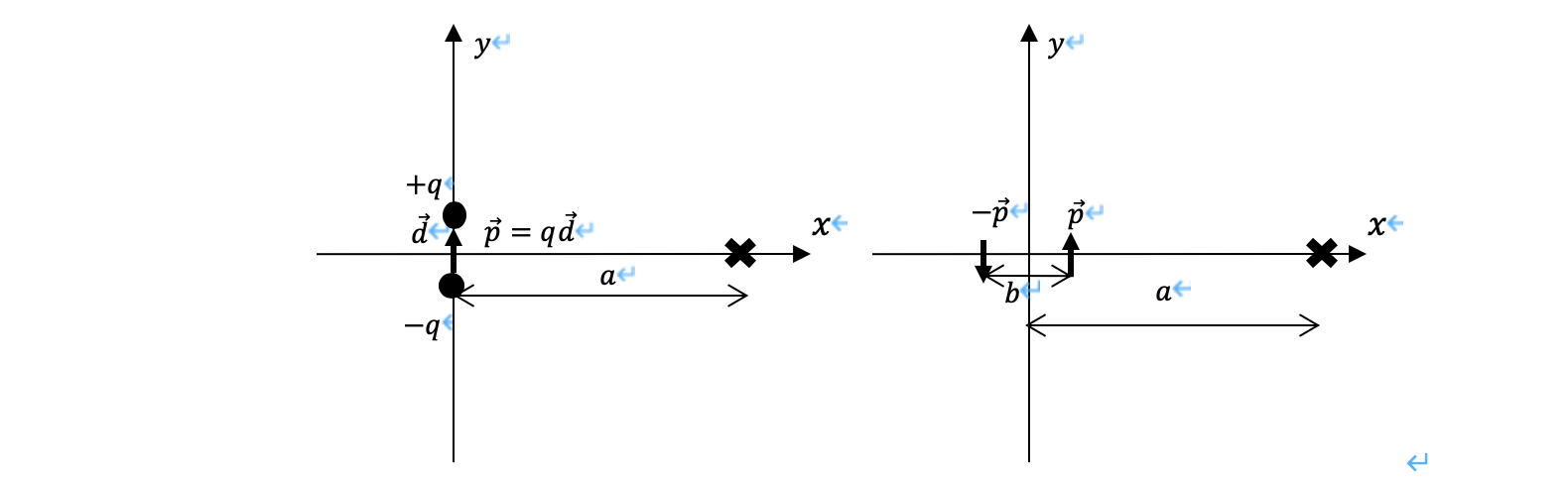 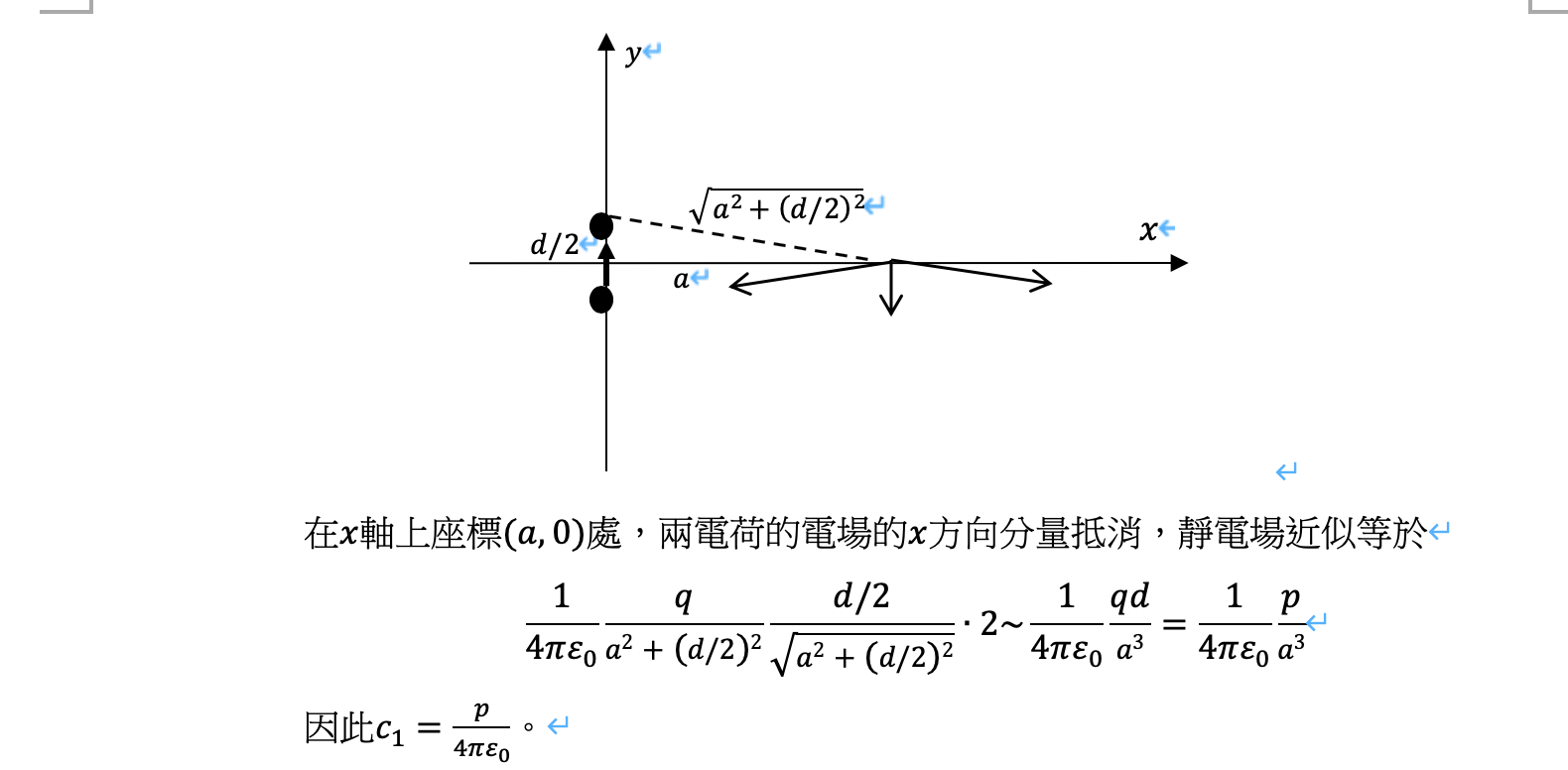 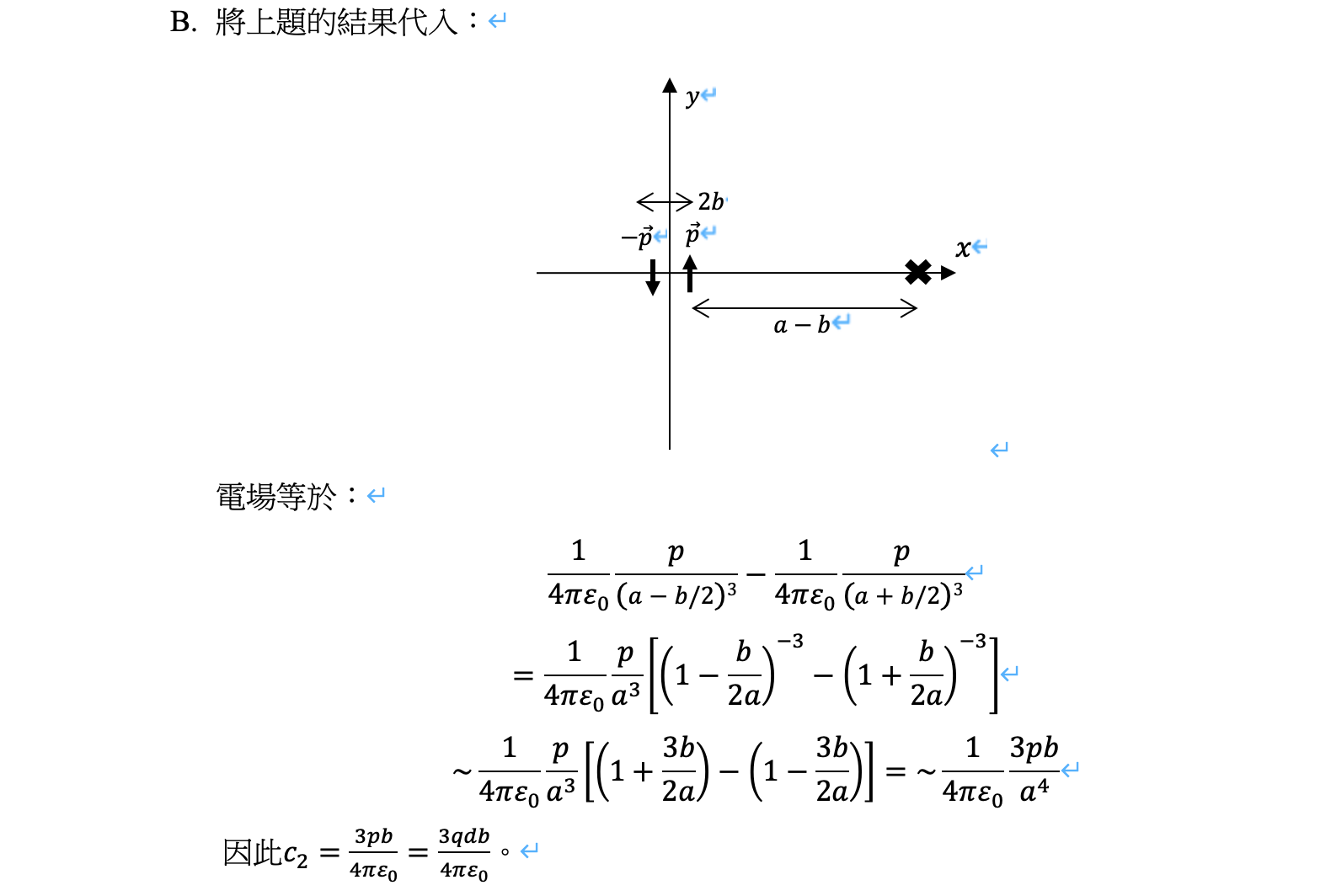 電偶極周圍的電場
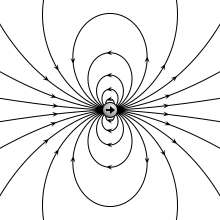 在均勻電場中的電偶極
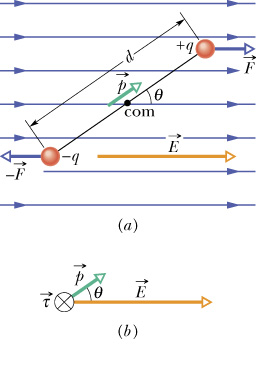 受力為零。
力作用點不同，力矩不為零：
電偶極的行為完全由電偶極矩決定！
角度改變時，此力矩會做功，
電偶極在電場中的行為，可以定義一個位能來研究。
位能只與角度有關
此式只要電場在電偶極的範圍內幾乎均勻即可成立！
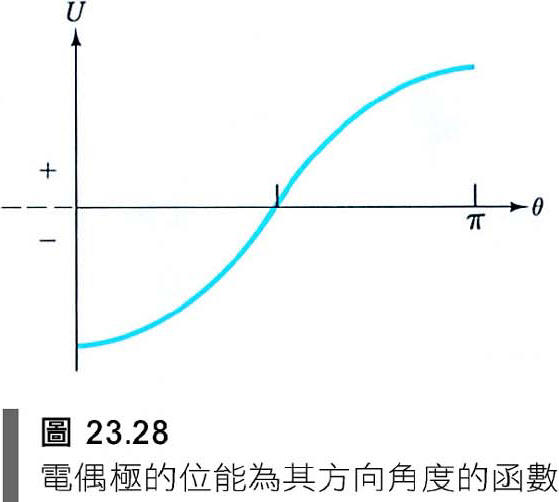 電偶極會趨向電偶極矩與電場方向相同。
分子或原子的電偶極可以由外加電場引生！
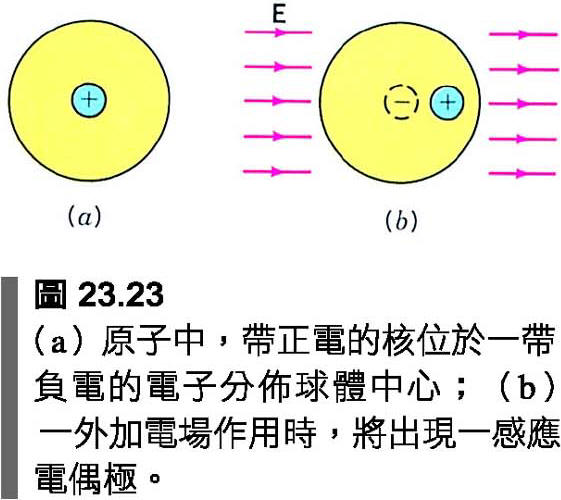 也可能是永久的，例如水分子。
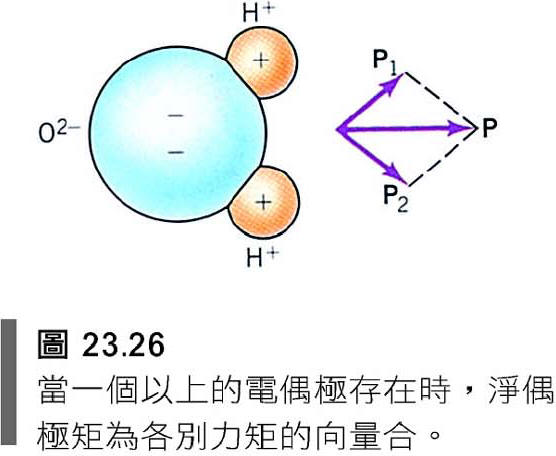 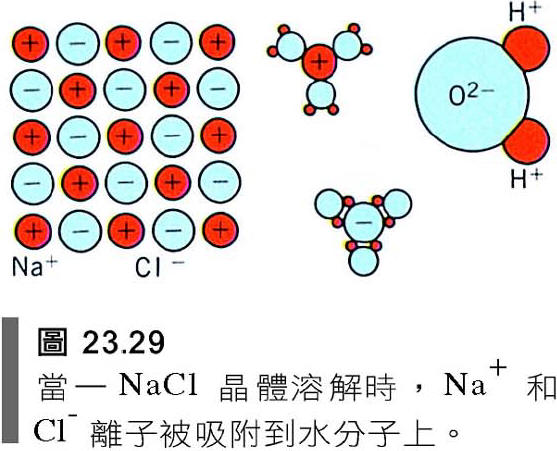 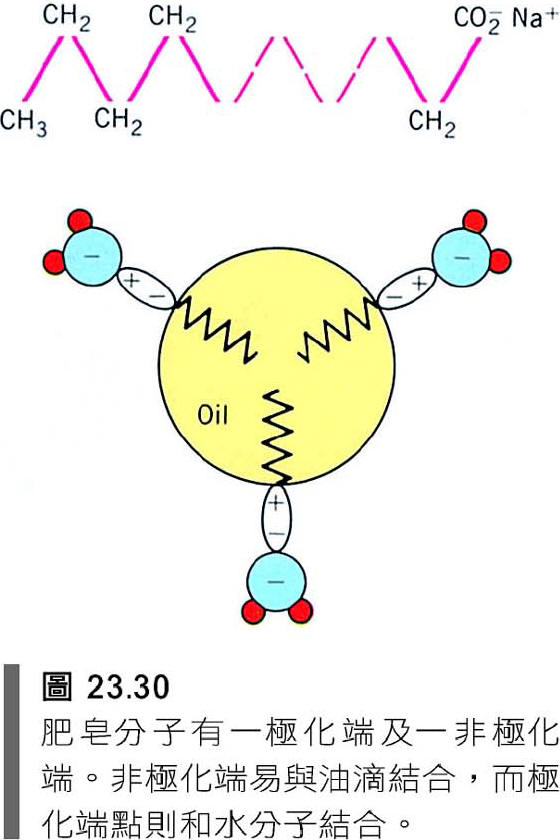 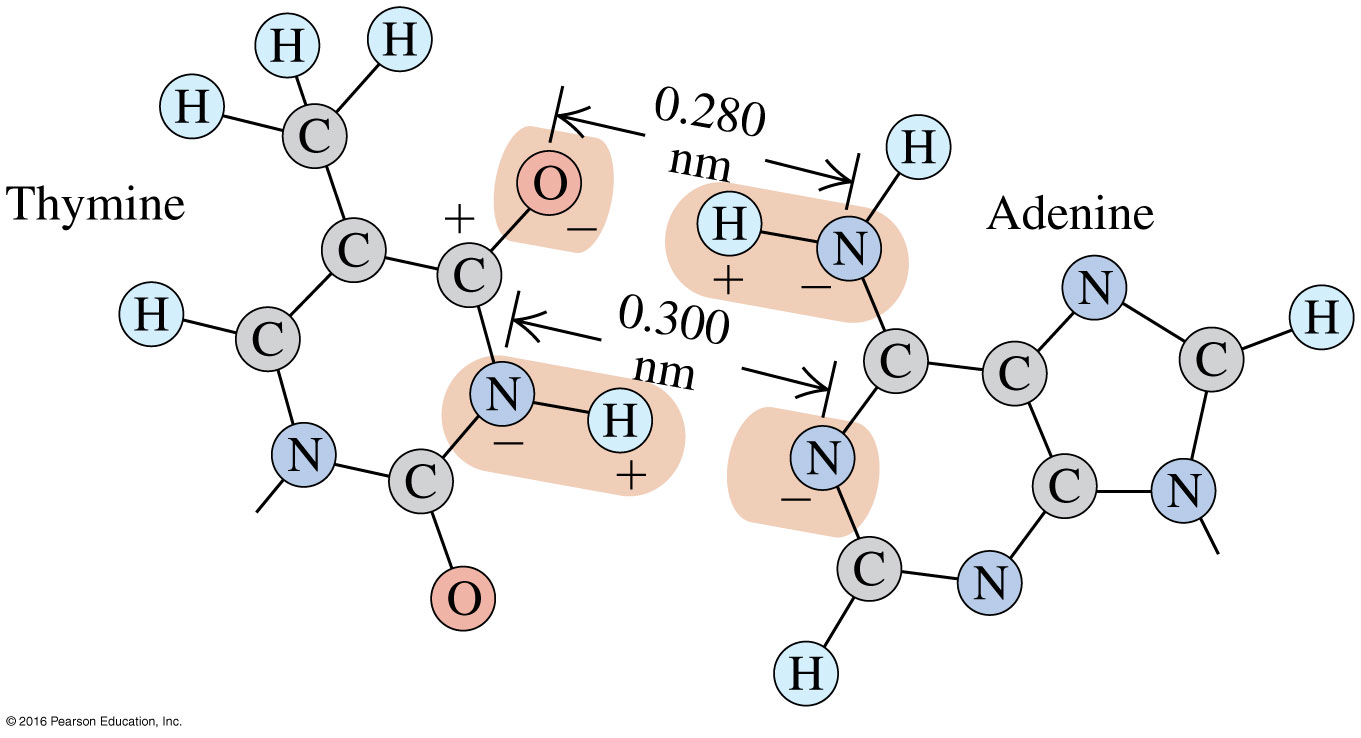 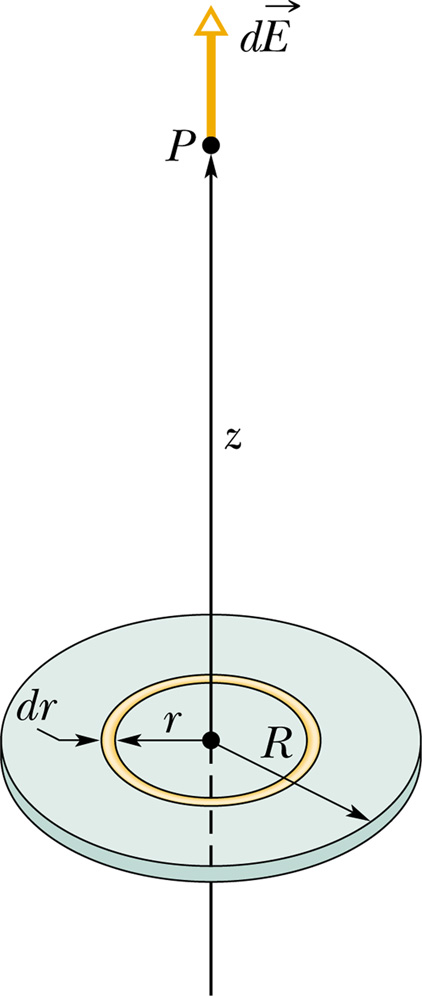 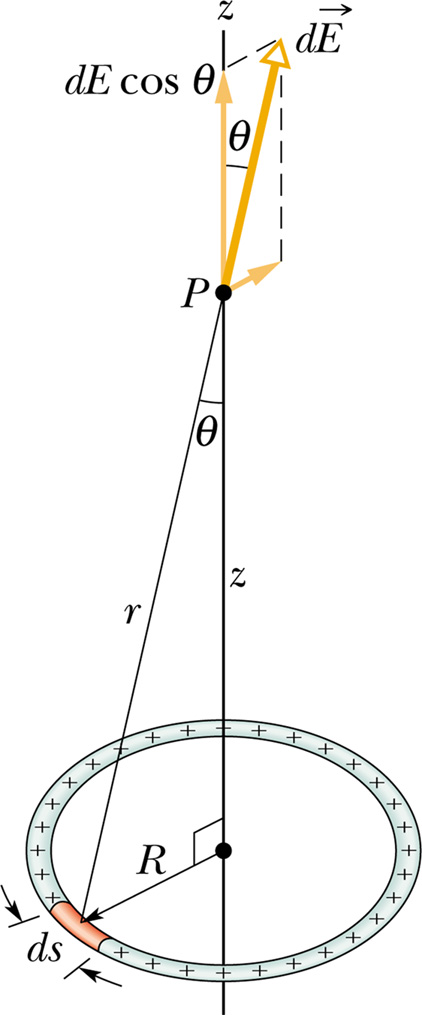 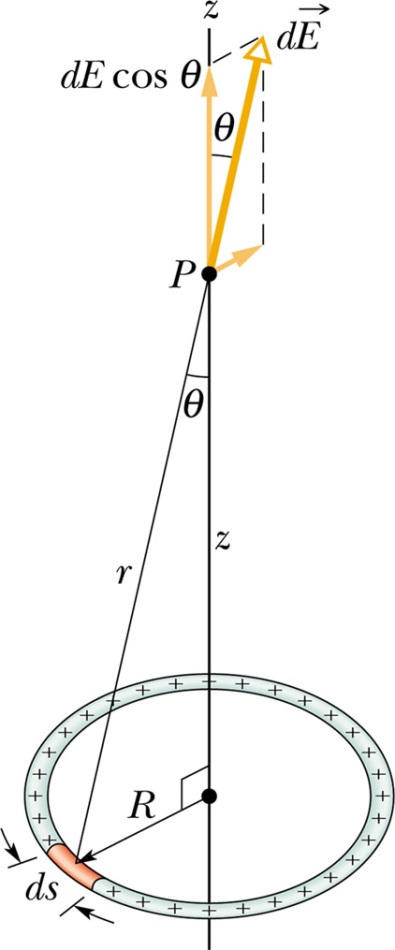 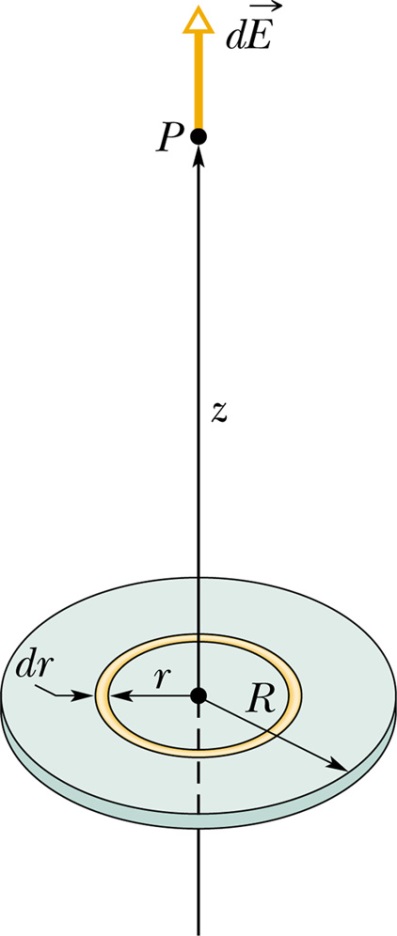 帶電圓盤的電場
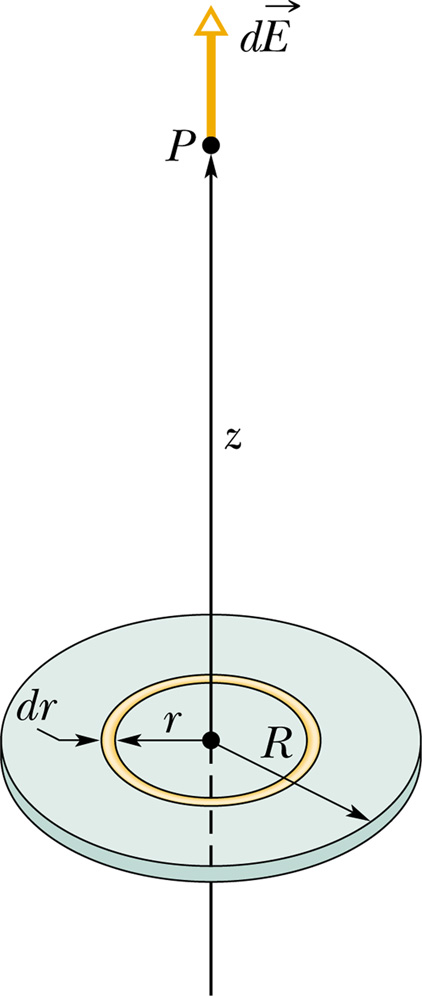 無限大帶電平板的電場
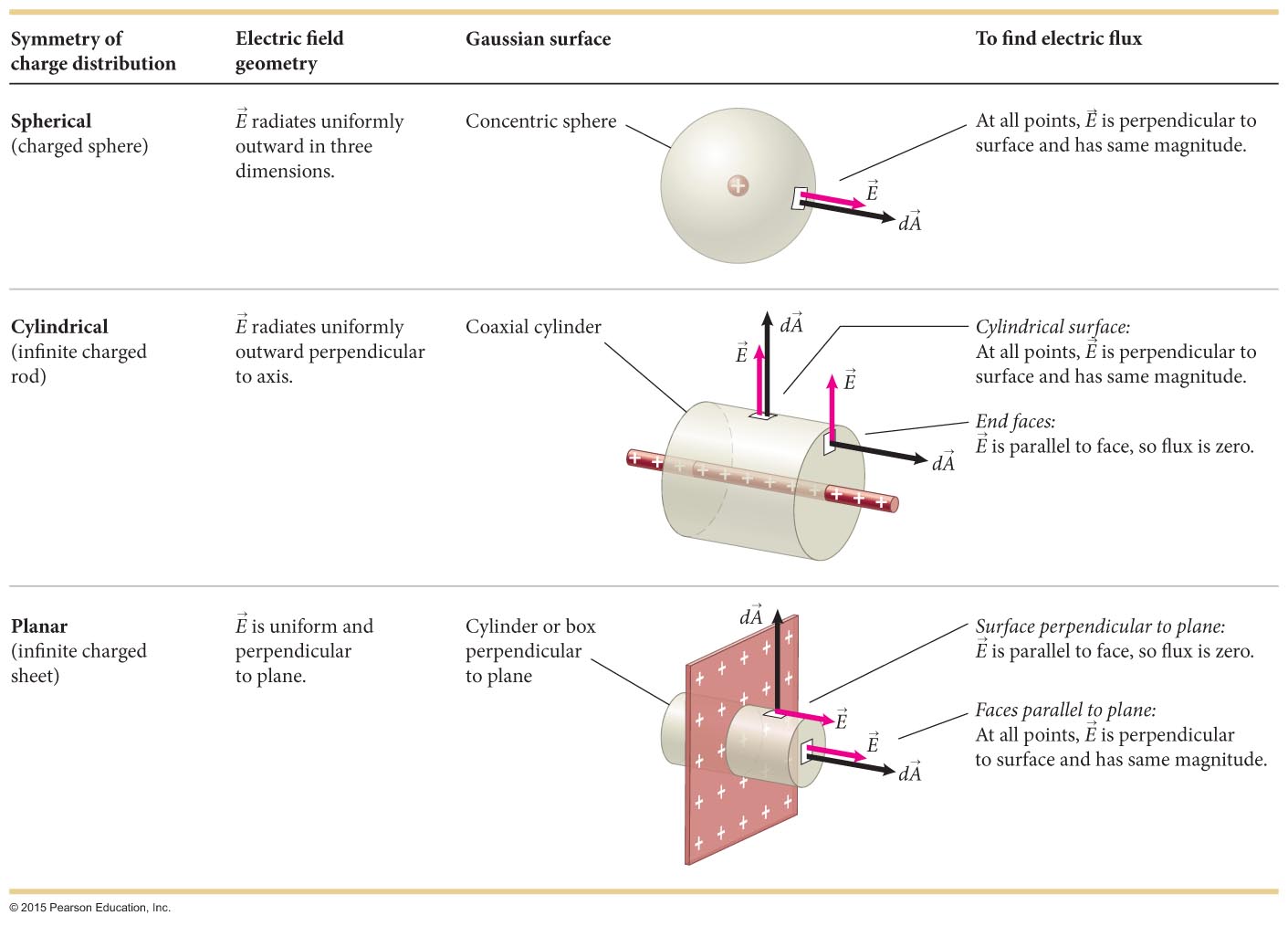 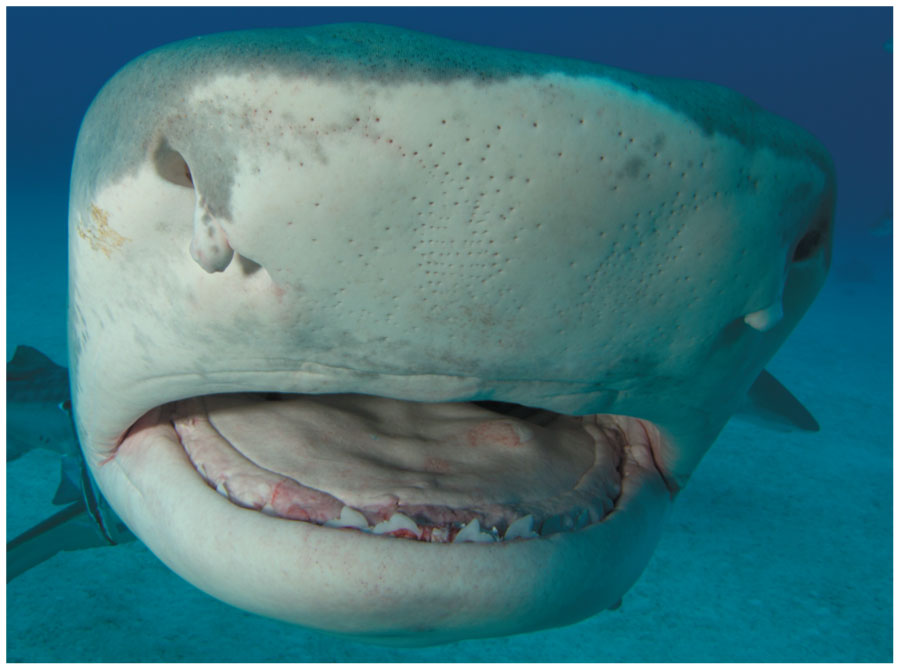 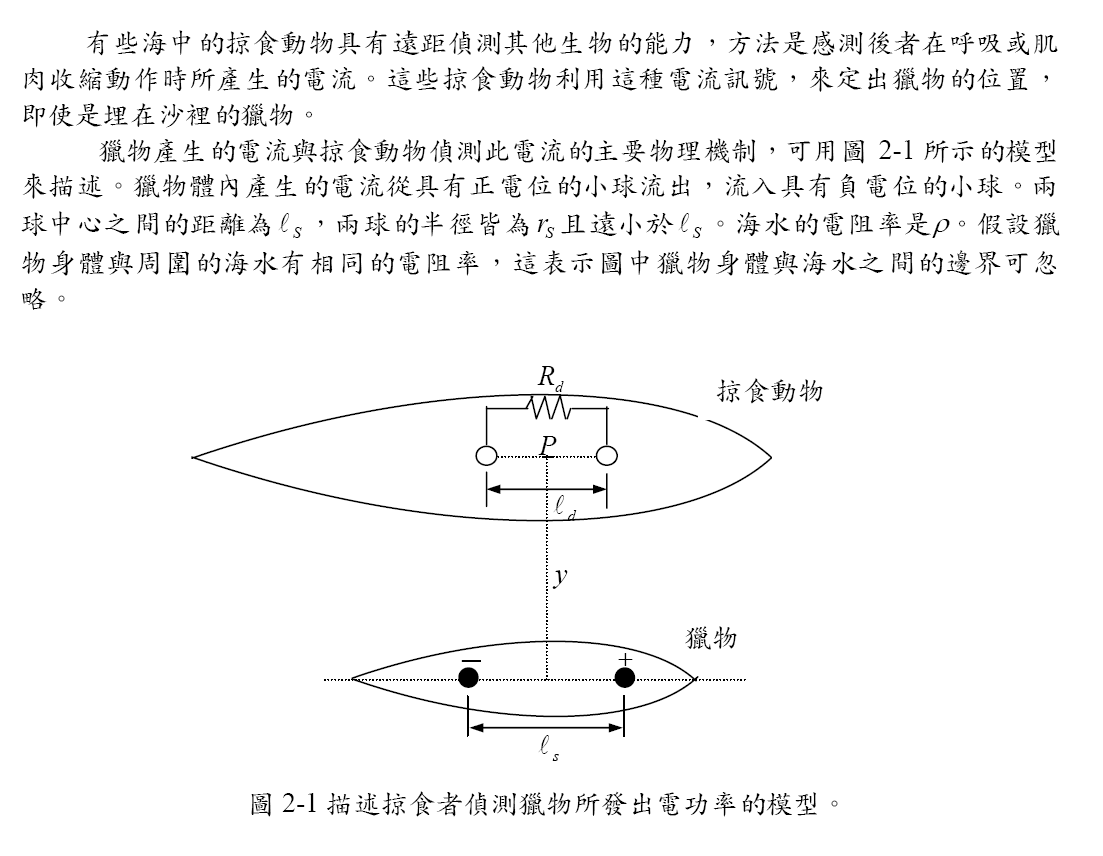 乍看之下，似乎電荷不守恆
由小球流出的電流是流向所有方向的！
獵物內部一定有一條未標示出來與海水絕緣的內部迴路讓電荷再由負極流回正極！
電極決定電流密度的分佈，
導體內的電場由電流密度的分佈決定。
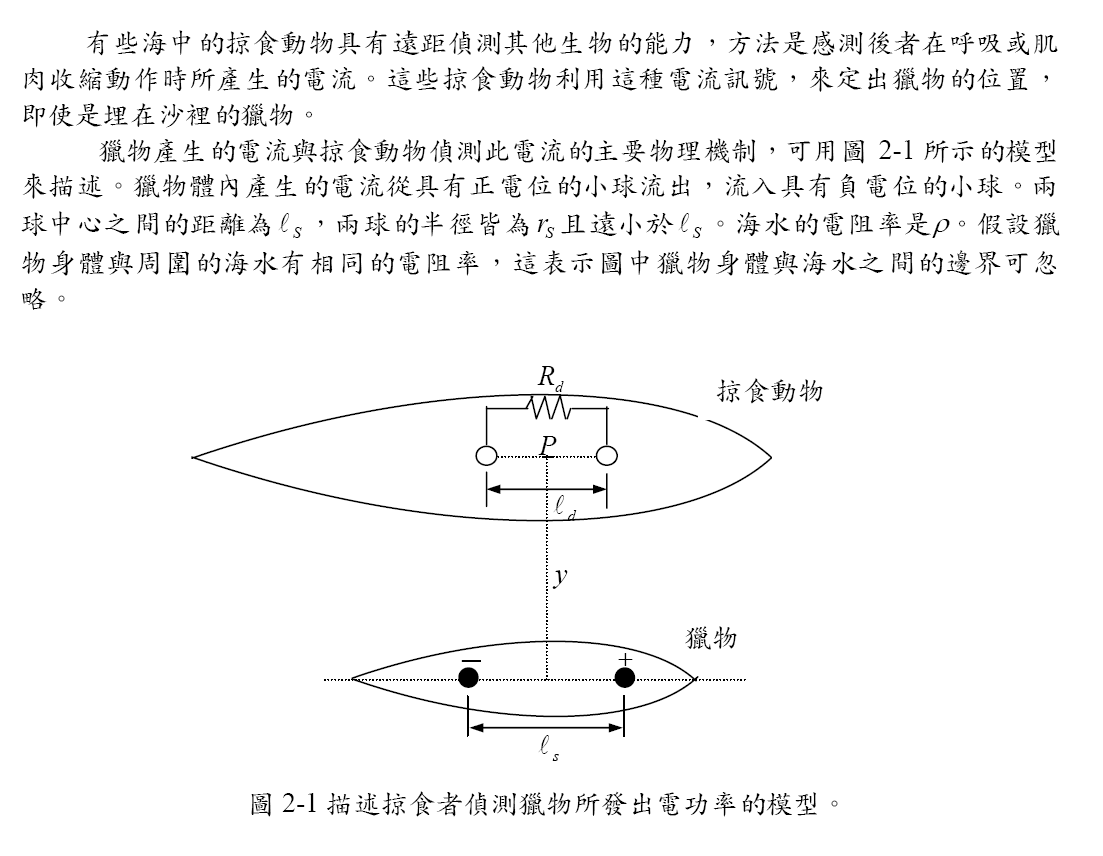 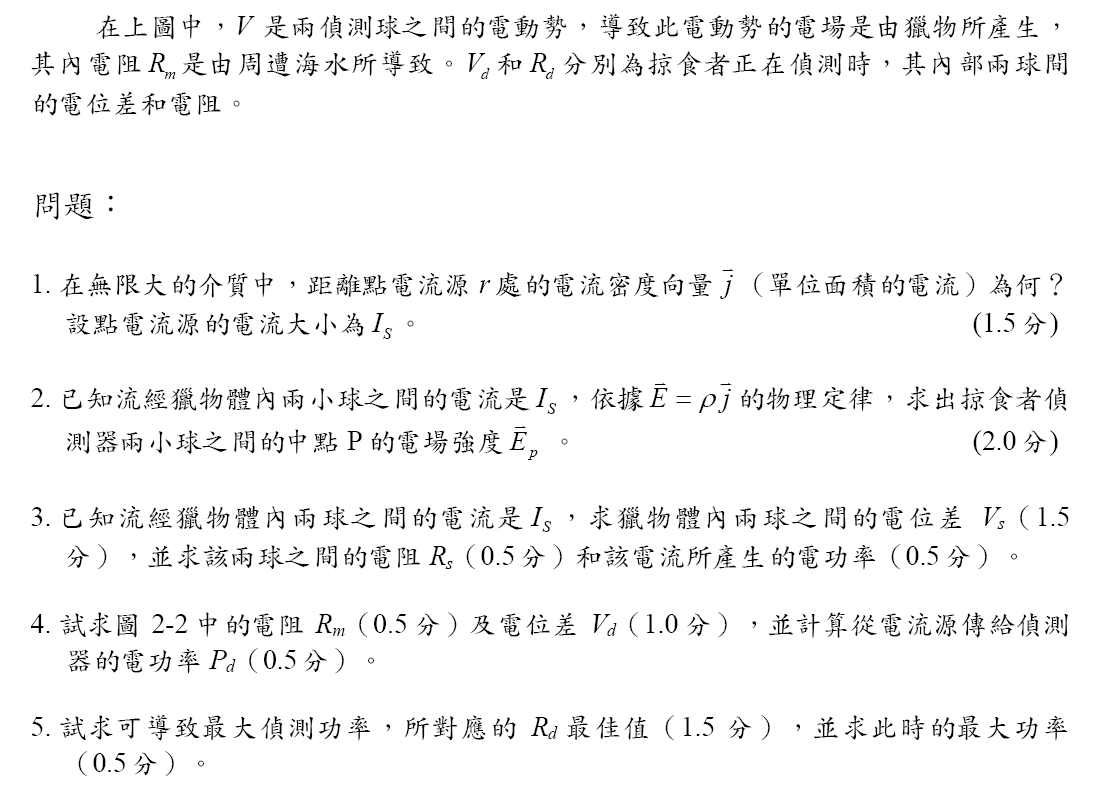 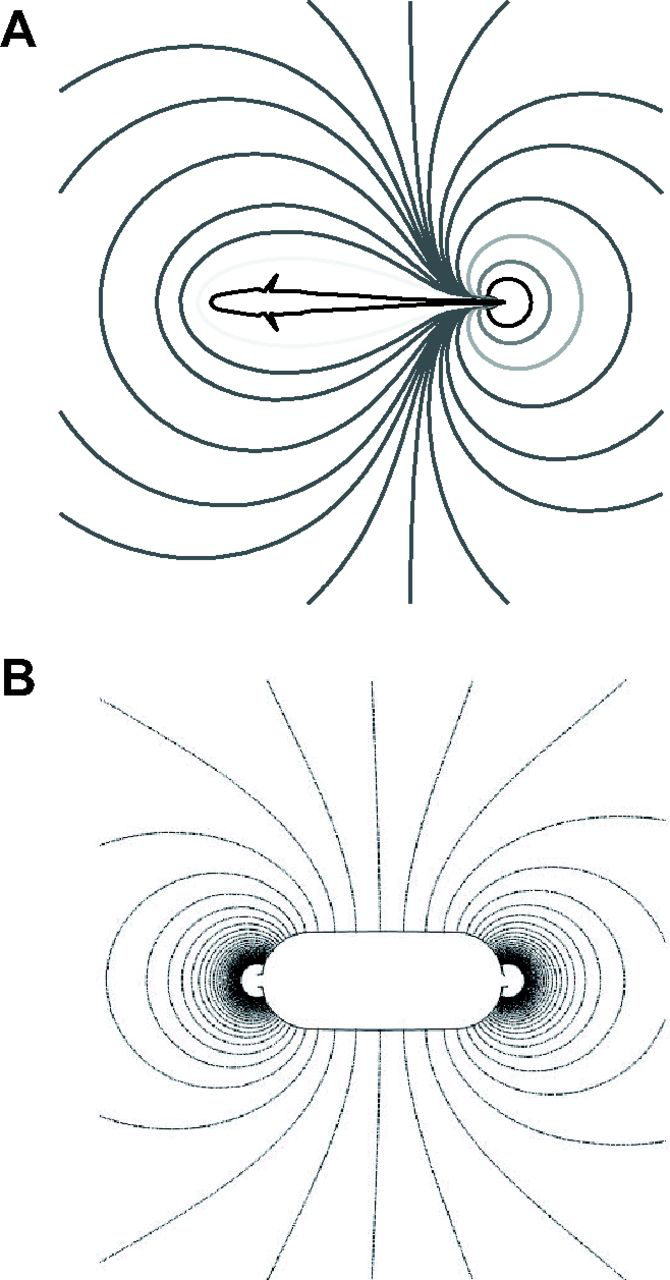 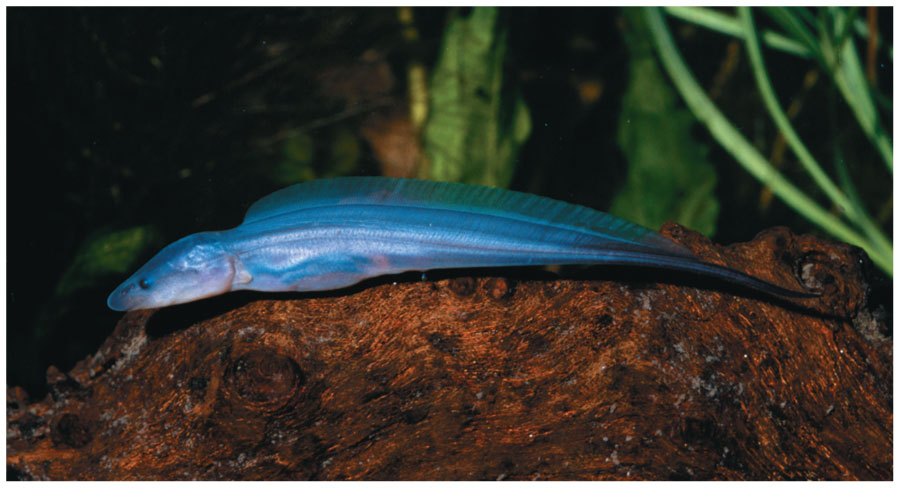 Comparison of electric fields. Models of the electric field around gymnotiform (South American) weakly electric fish (Chen et al., 2005) differ in shape from fields generated by a single dipole in artificial electrosense. Isopotential lines for the fish run roughly parallel along the long axis of the fish body (A), whereas isopotential lines of artificial electrosense are mostly perpendicular to the long axis connecting the emitting dipole (B).
電場有甚麼用處？
電力的問題被分成兩半：
計算電荷產生的電場
計算電場對電荷的施力
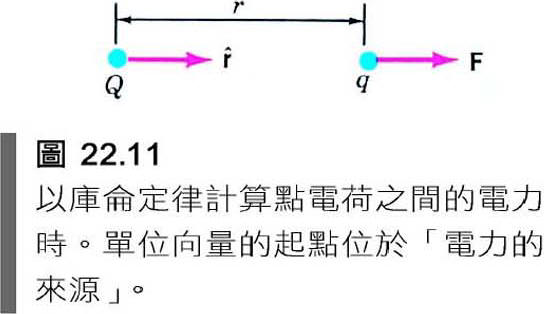 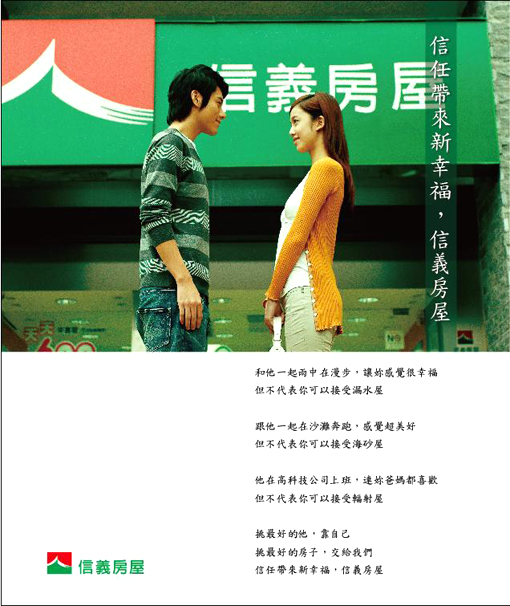 電場就像仲介一般
這樣的計算方法很方便，當然似乎只是一個工具！
場還有另外一個好處！
嚴格來說，庫倫力是一個超距力
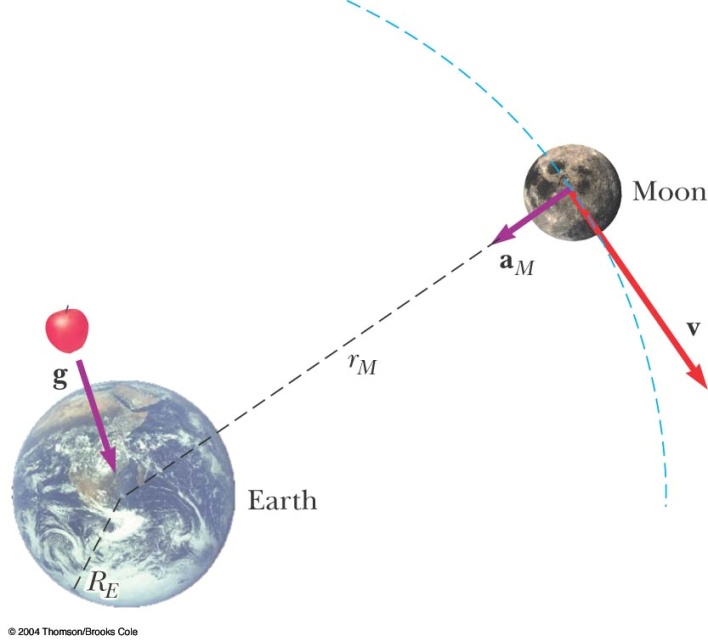 庫倫定律
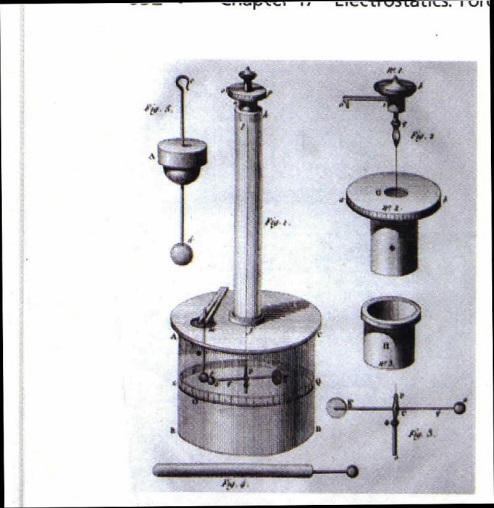 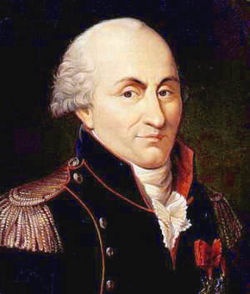 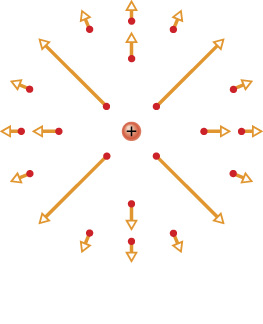 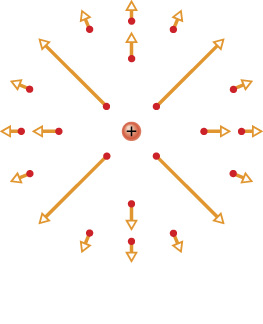 靜電力如萬有引力一樣，與當時距離平方成反比。
庫倫力是一個超距力 force at a distance!
電荷如果突然改變位置，遠處的電荷何時會知道？
電荷如果突然改變位置，距離 r 會立刻改變。
庫倫力是超越空間直接作用！
這樣的超距力的想法在當時歐洲大陸的物理界是一個普遍的看法。
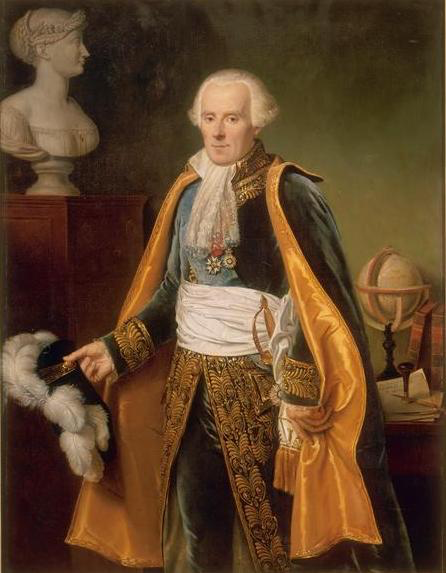 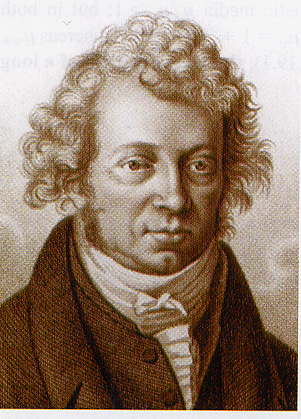 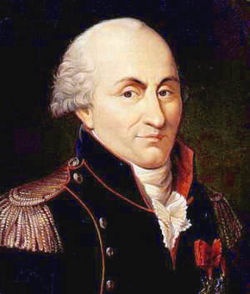 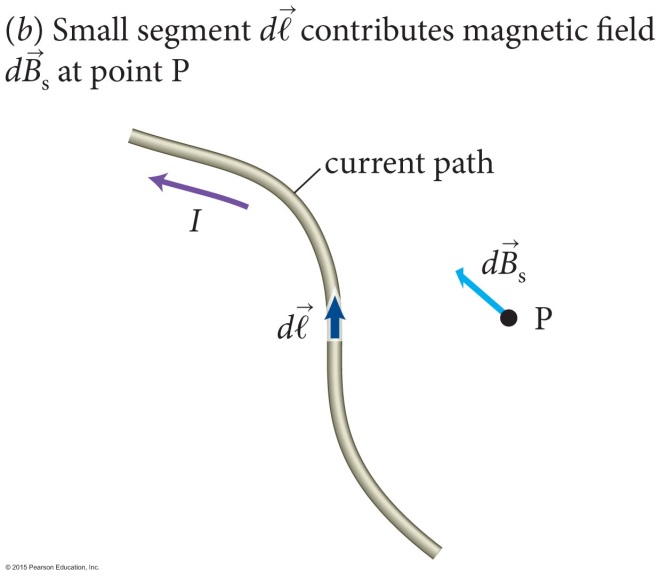 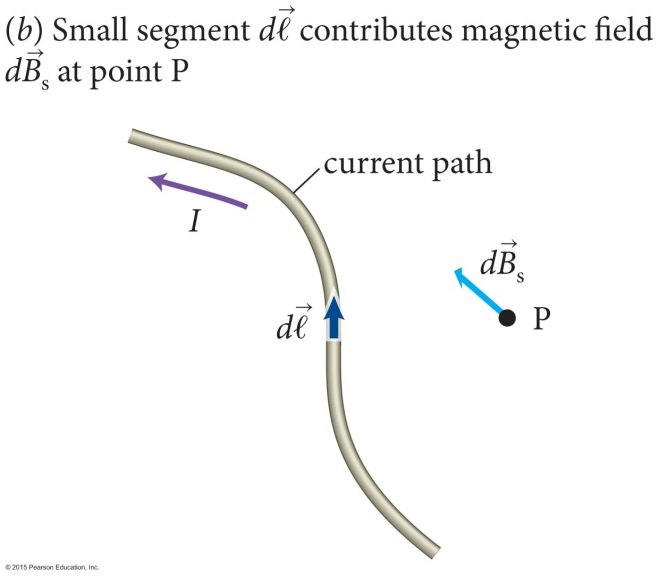 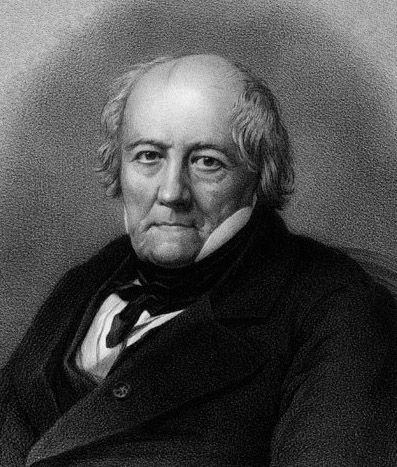 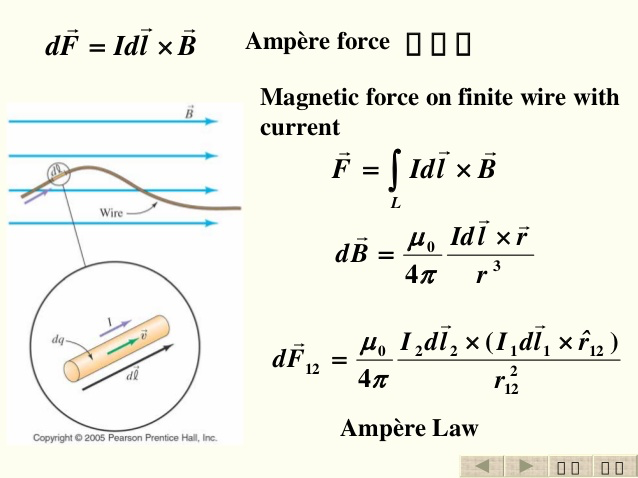 1820
帶電物體周圍的空間，在它們的電磁作用中，並未扮演任何角色。
Faraday 1791-1861
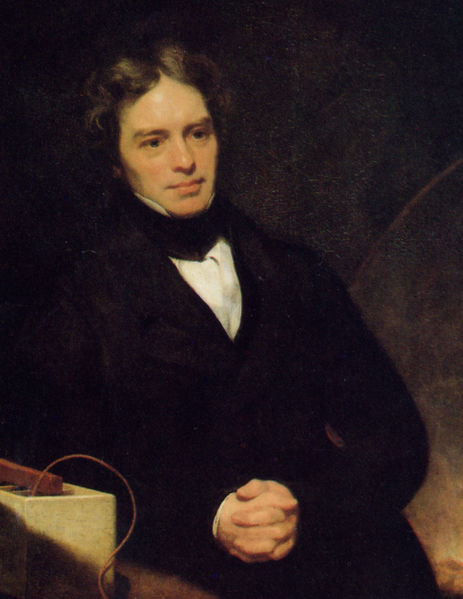 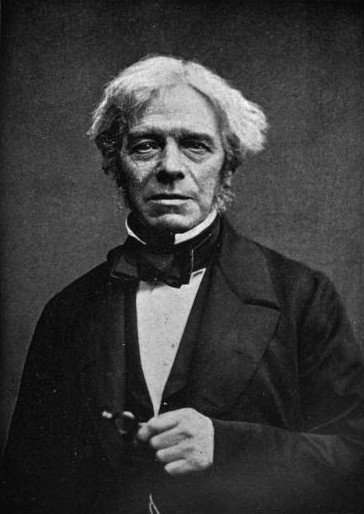 而在對岸的法拉第反對超距力，這個態度影響了英國整個物理界對電磁學的看法。
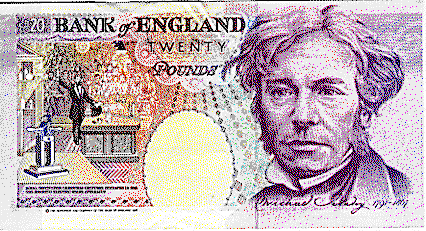 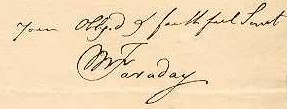 萬有引力也是一個超距力
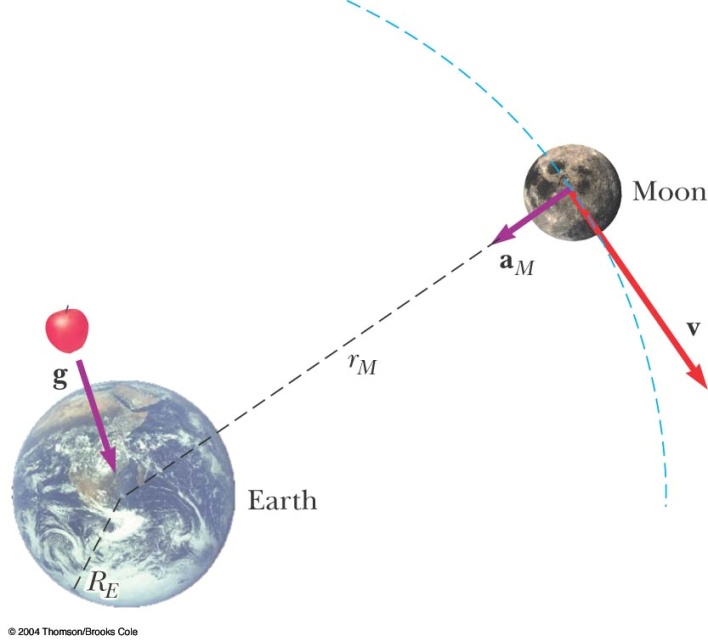 地球若不見了，月亮什麼時候會知道？
若引力是超距力，月亮會立刻知道！
但相對論要求訊息的傳遞不能快於光速！
我們可以合理地懷疑，超距力並不是正確的概念！
電場的引進使得電力有機會可以不再是超距力
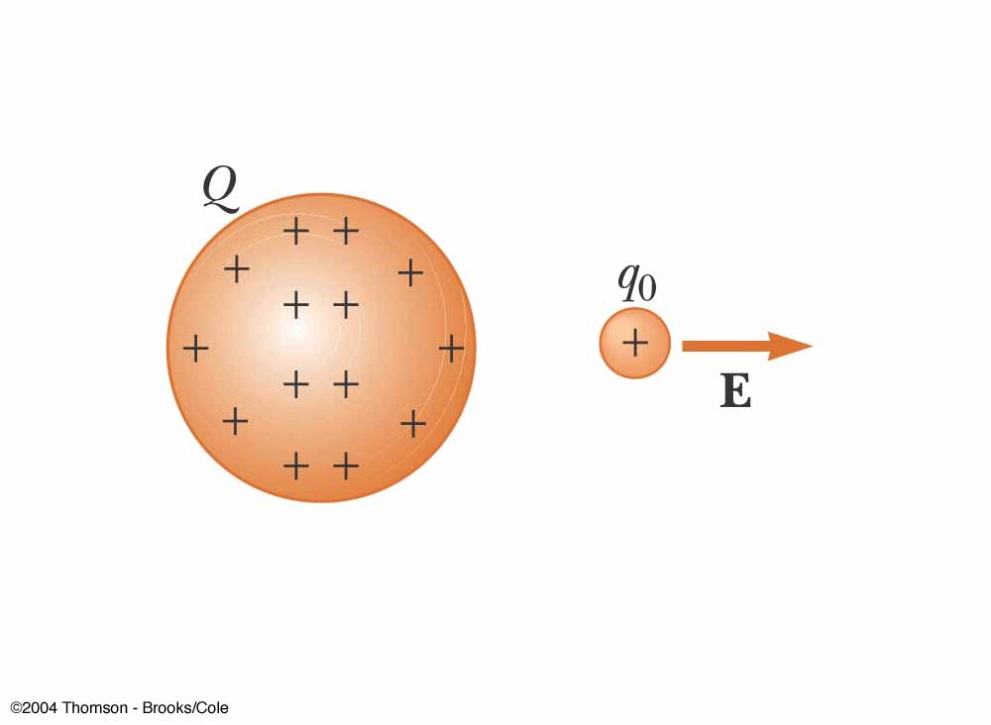 透過電場，靜電力的發生可以分解成兩個步驟：
電荷 Q 在空間中各處產生電場。
在點電荷 q 所在位置的電場對 q 施力。
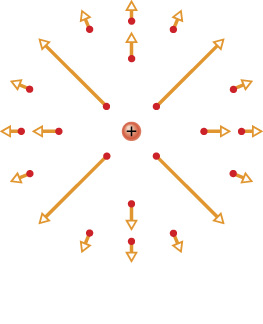 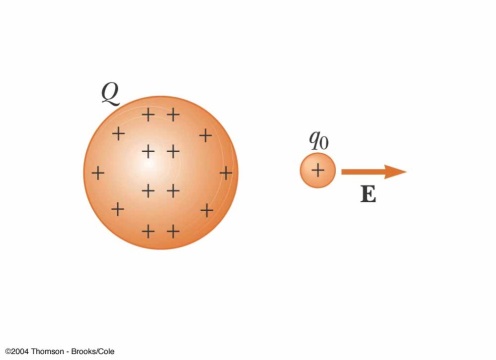 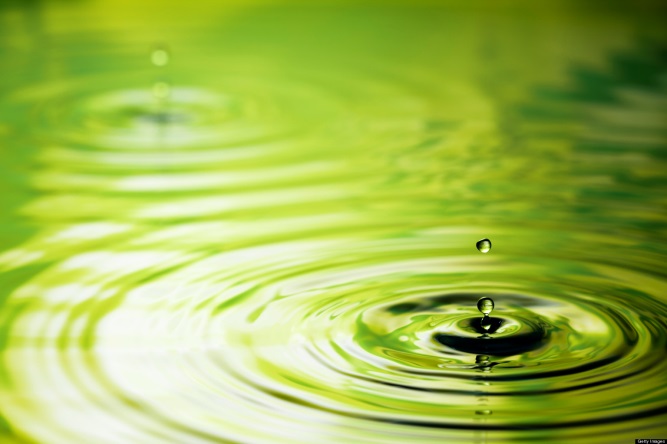 電荷突然改變位置，如同平坦的海面落下一個物體，
物體激起的水波需要時間才能傳播到遠方！
電荷改變位置的訊息也自然需要時間才能到達遠方。這是超距力無法做到的。
超距力並不是正確的概念！
電場的引進使得電力有機會可以不再是超距力
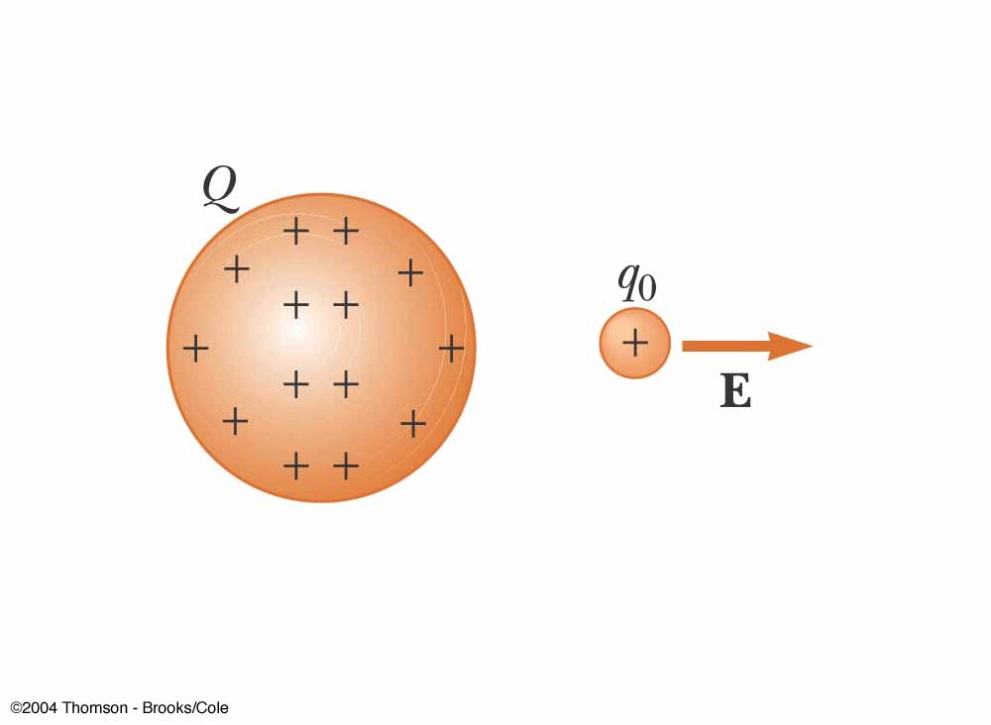